Министерство образования РМ
ПОРТФОЛИО
Абдюшевой Гузель Ильясовны
воспитателя МАДОУ « Детский сад  42”
г. о.  Саранск
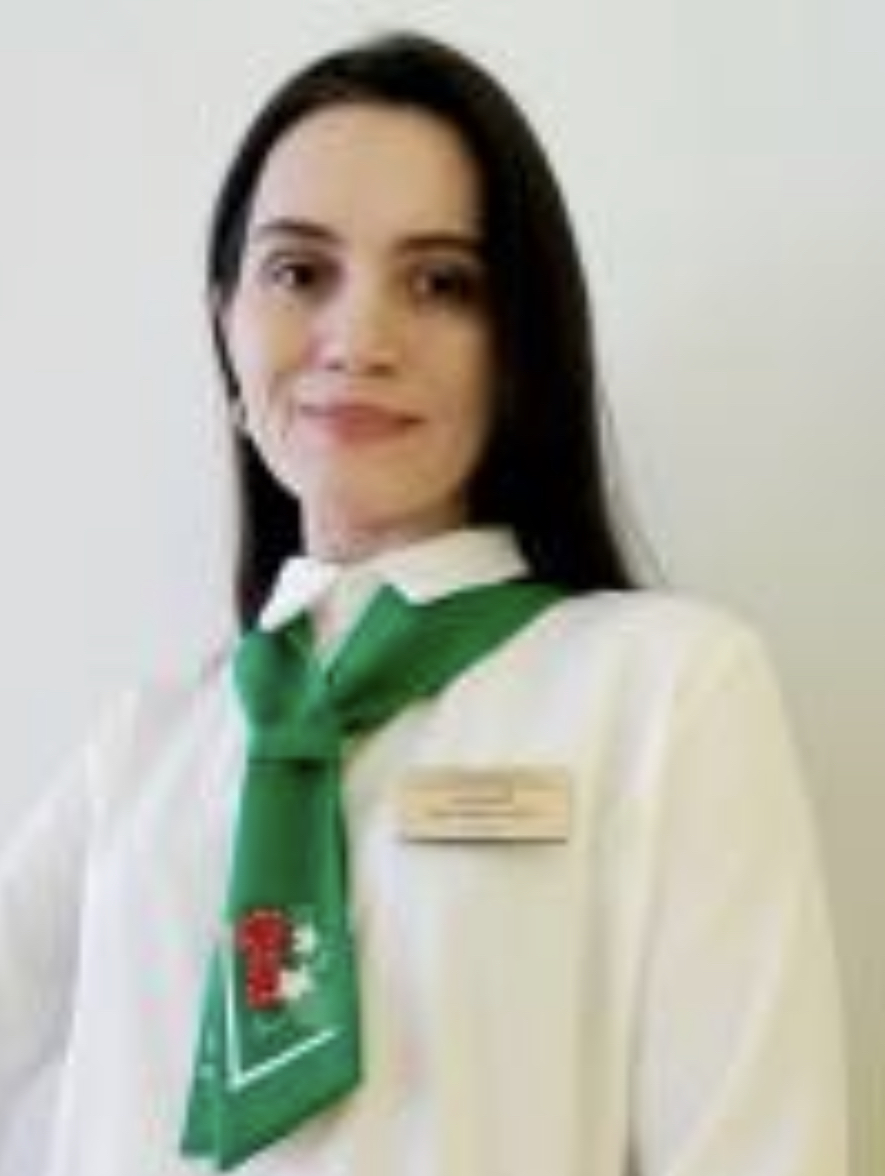 Дата  рождения: 05.01.1987г. 
Окончила: Пензенский государственный Педагогичесаий Университет имени В. Г. Белинского
Факультет: Учитель русского языка и литературы
Диплом: КЛ N 30822
Стаж педагогической работы
( по специальности): 6 лет
В данном учреждении : 6 лет
Общий трудовой стаж: 15
Занимаемая должность: Воспитатель
Участие в инновационной ( экспертной деятельности)
Муниципальный уровень : «Формирование первичных представлений об окружающем мире у детей старшего возраста в различных видах деятельности .
https://upload2.schoolrm.ru/iblock/47a/47adca70276adcfdcc36b516b74bda10/Pedagogicheskiy-opyt-Abdyusheva-G.I..docx
Участие в инновационной ( экспертной деятельности)
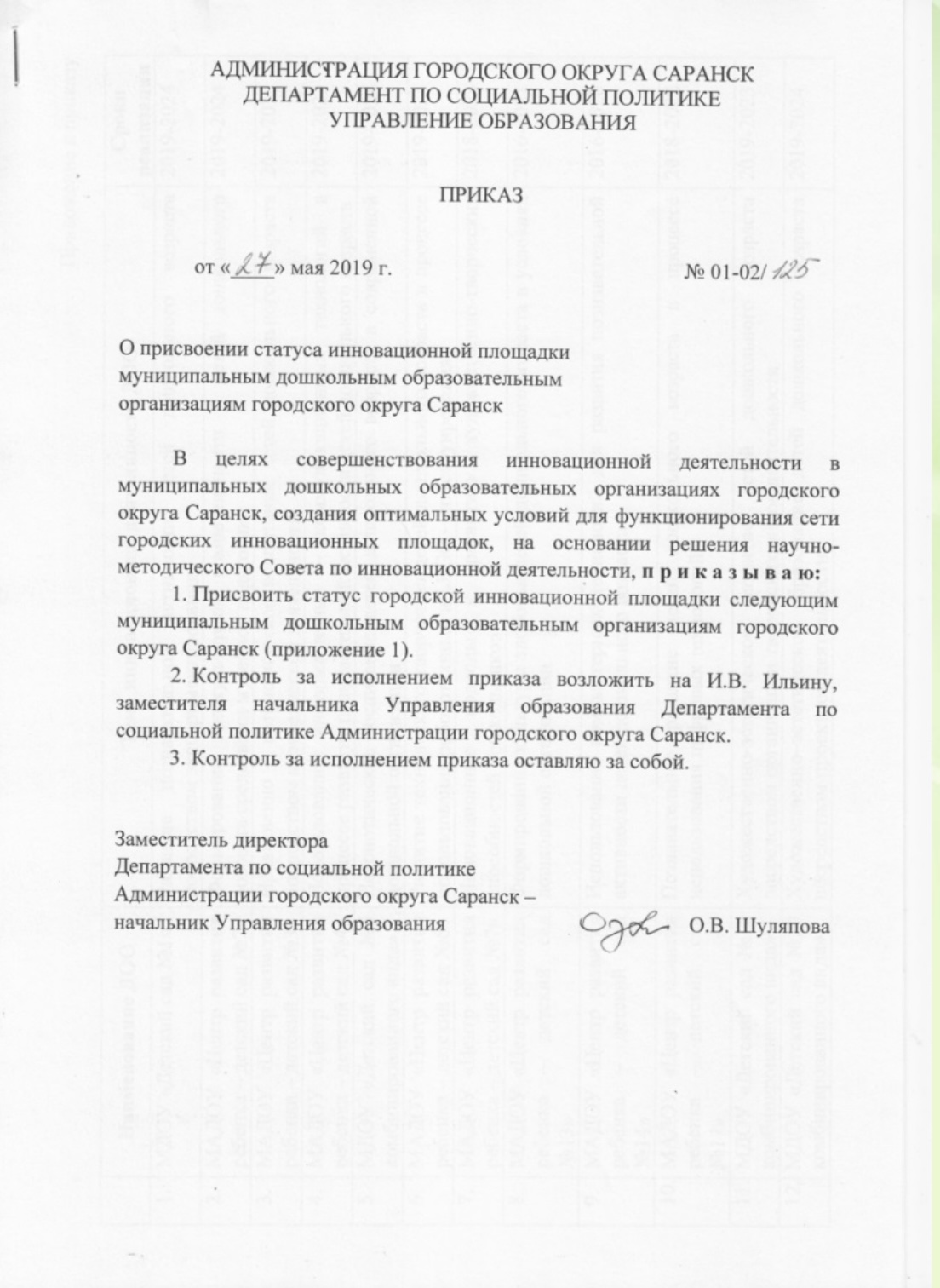 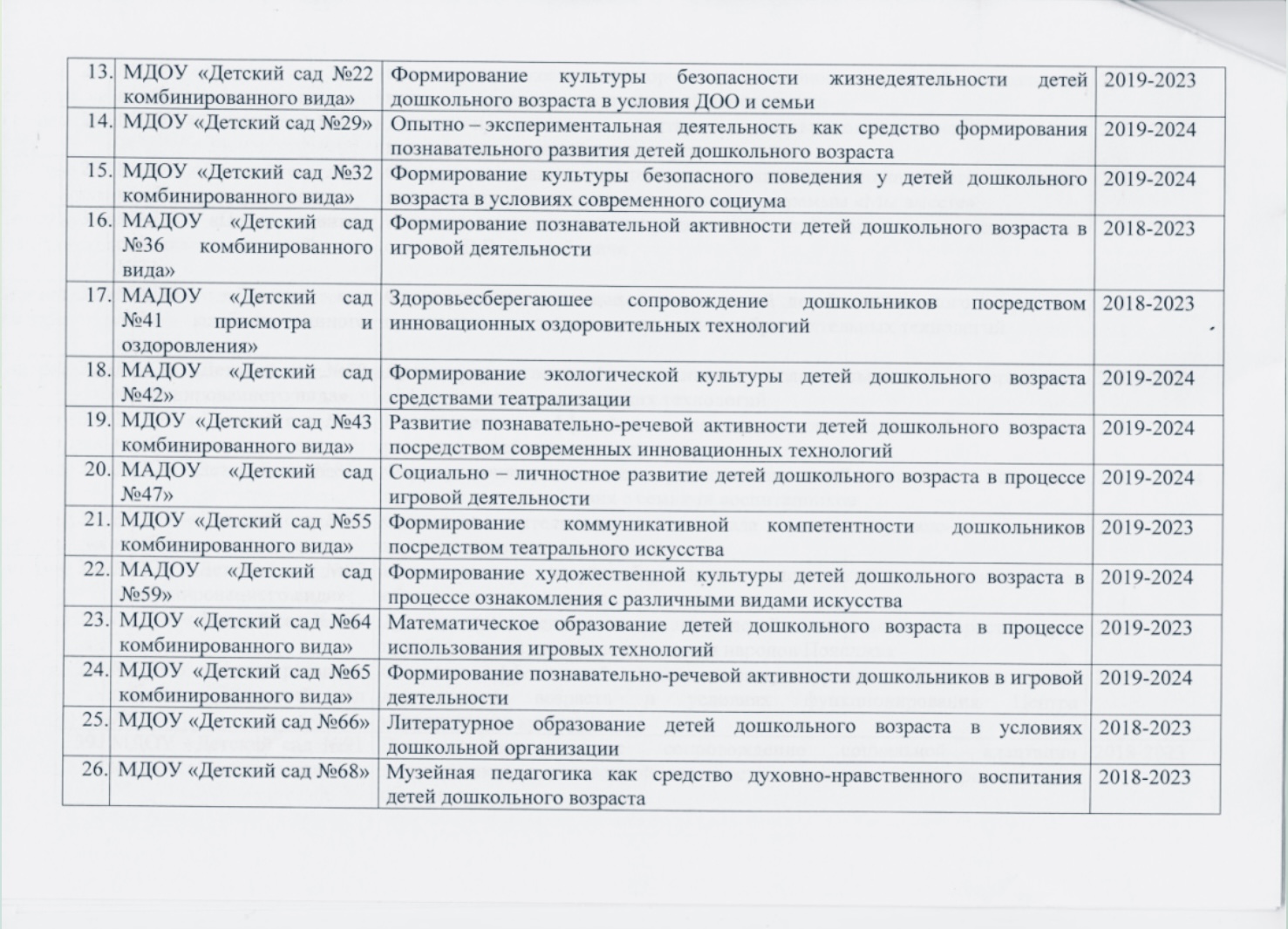 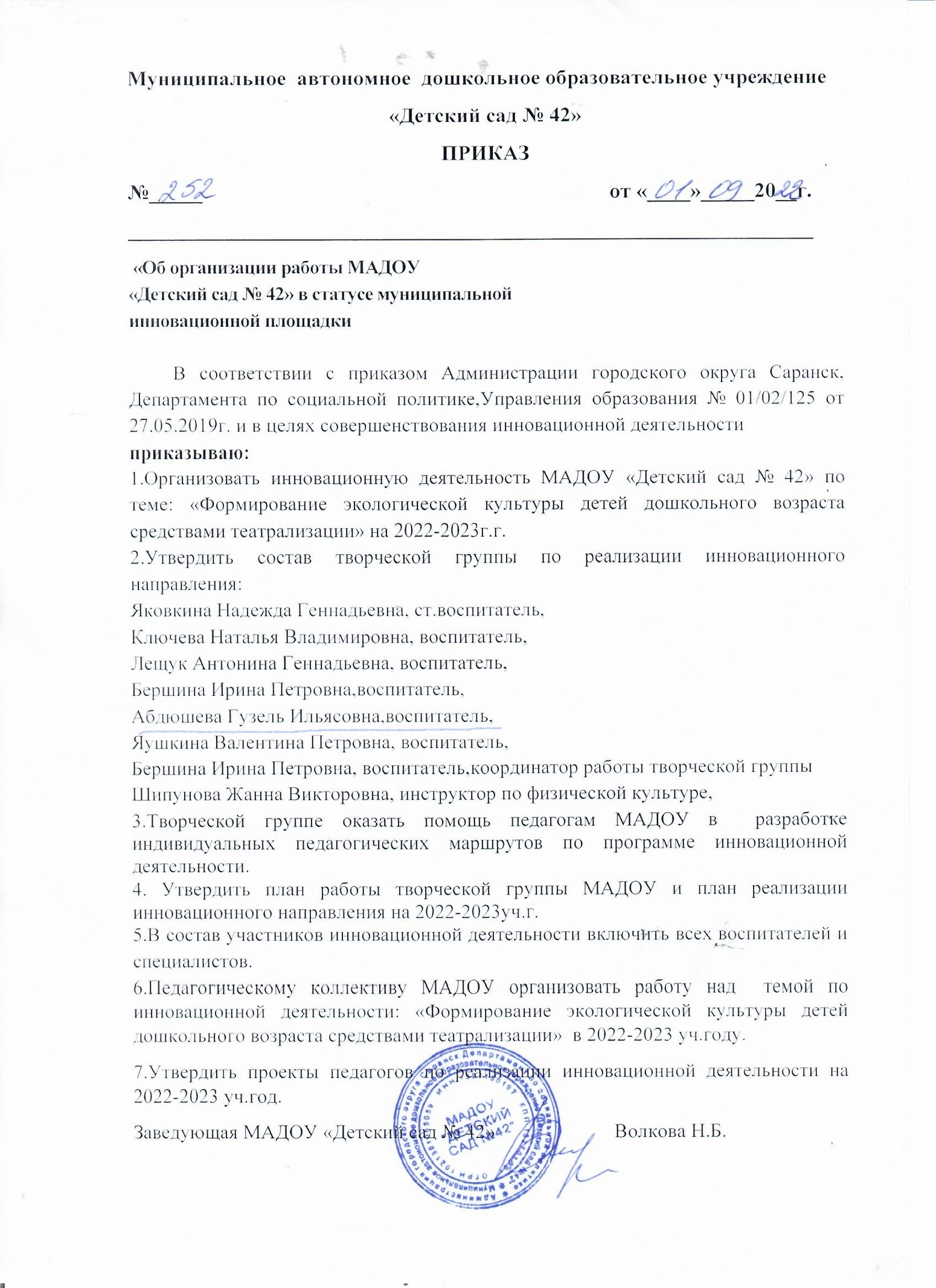 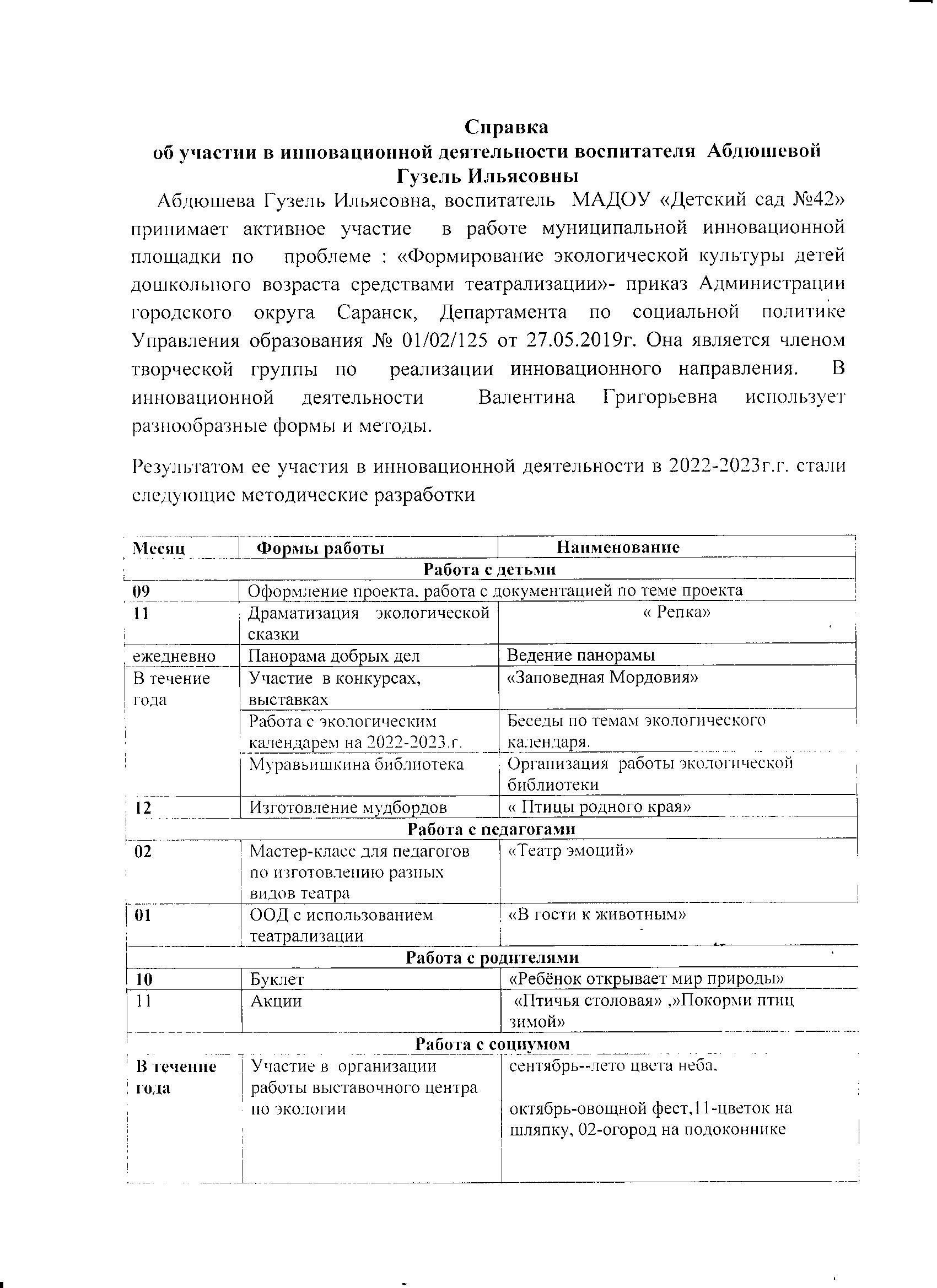 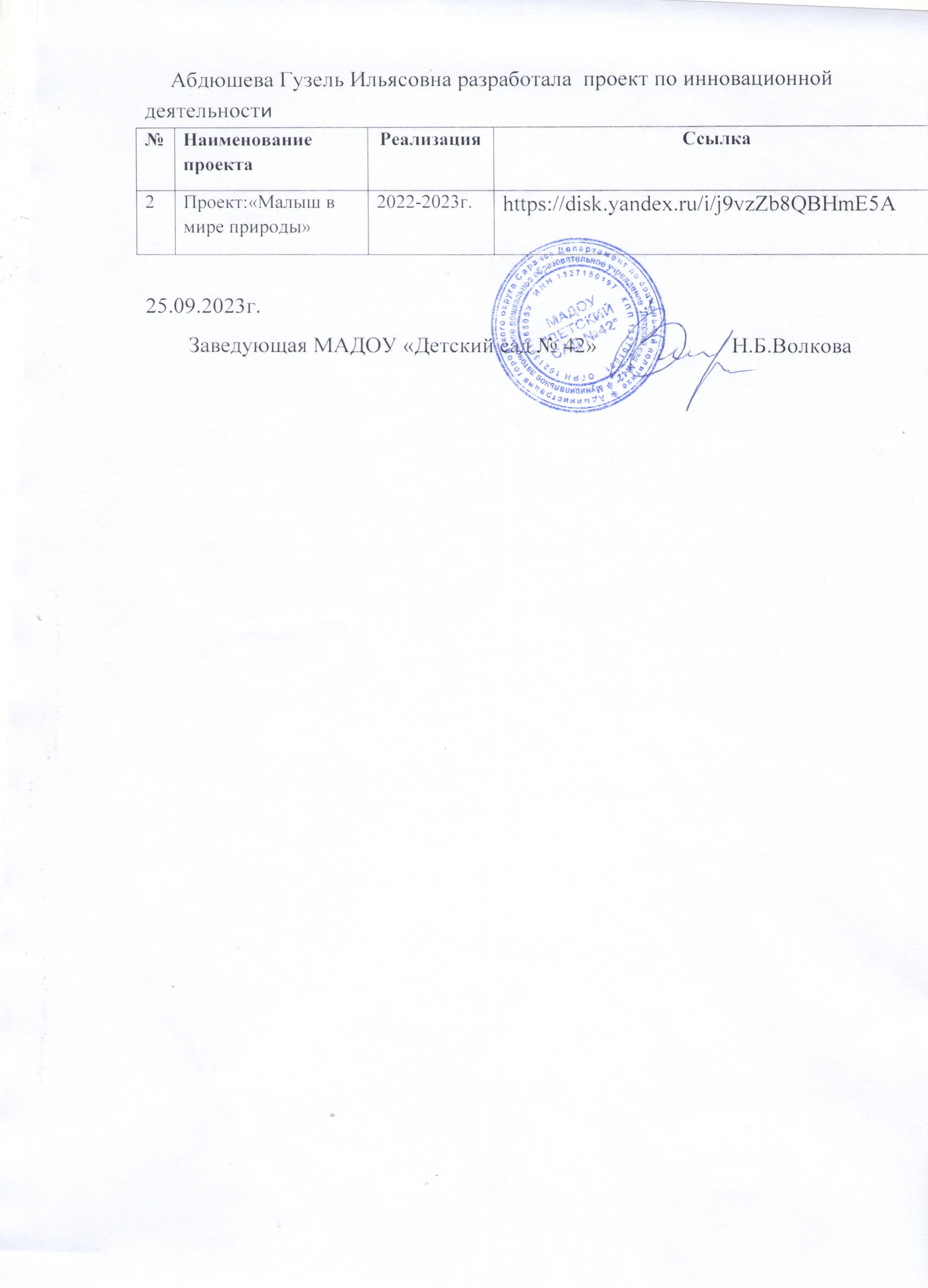 Наставничество
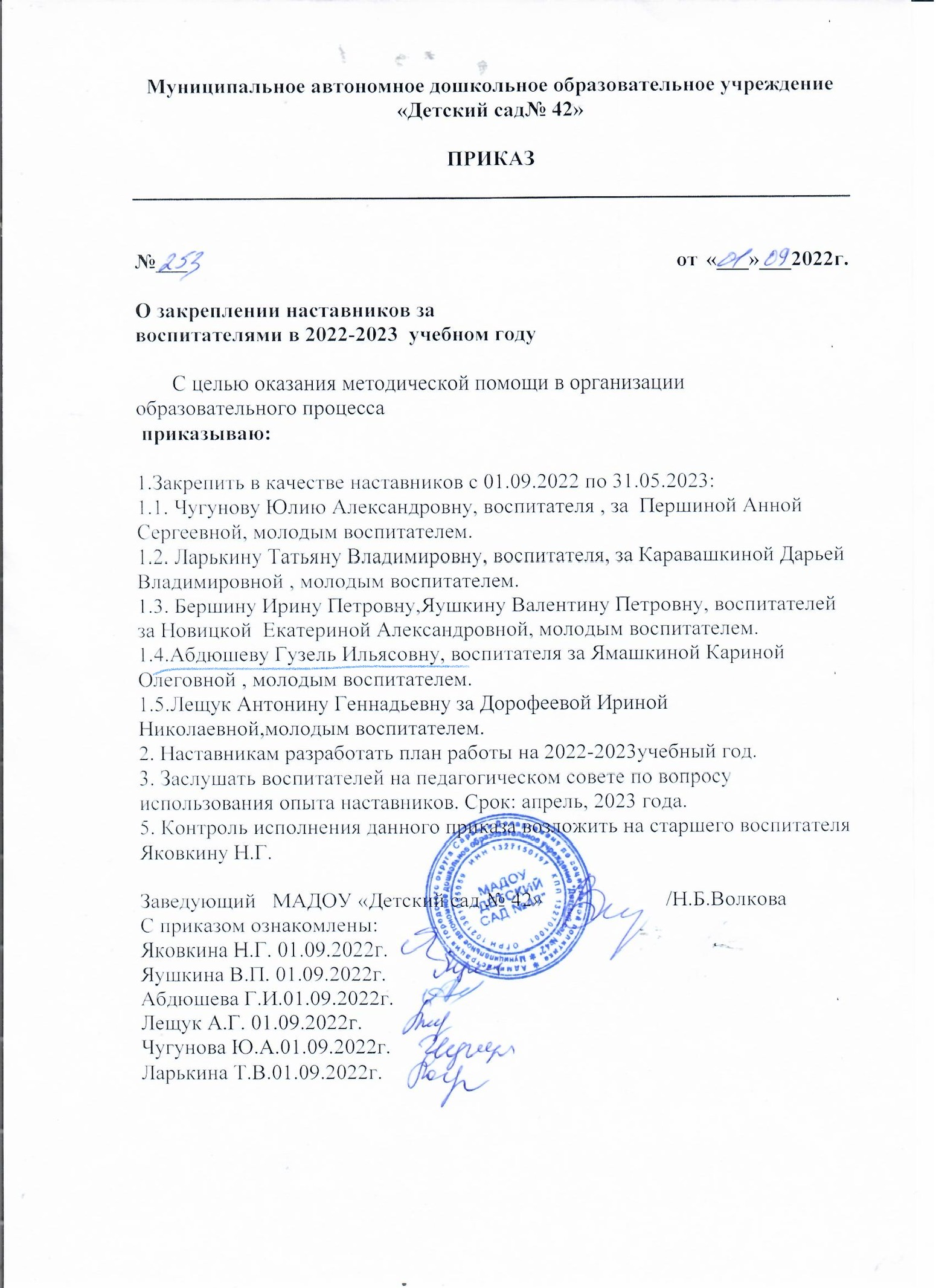 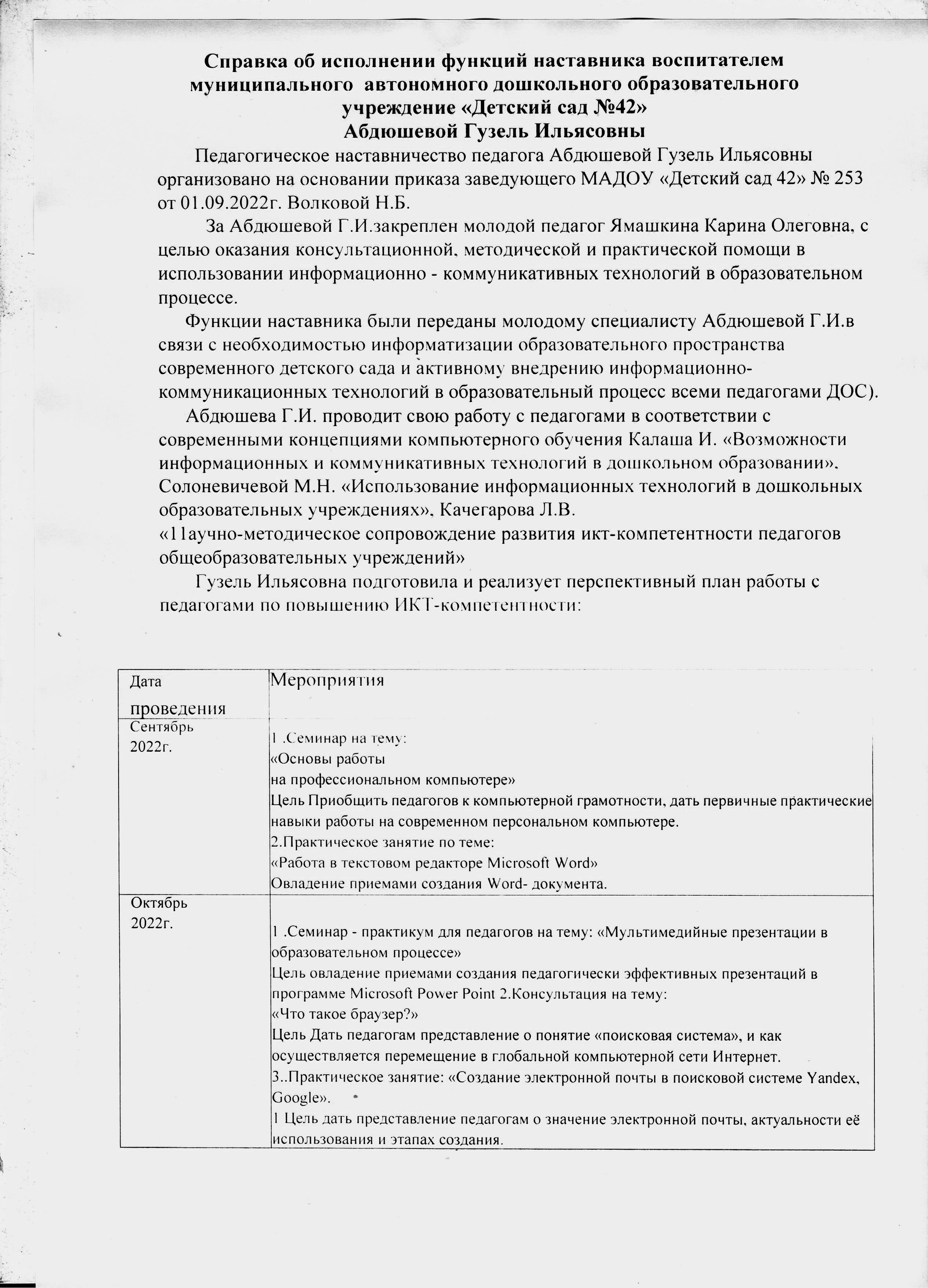 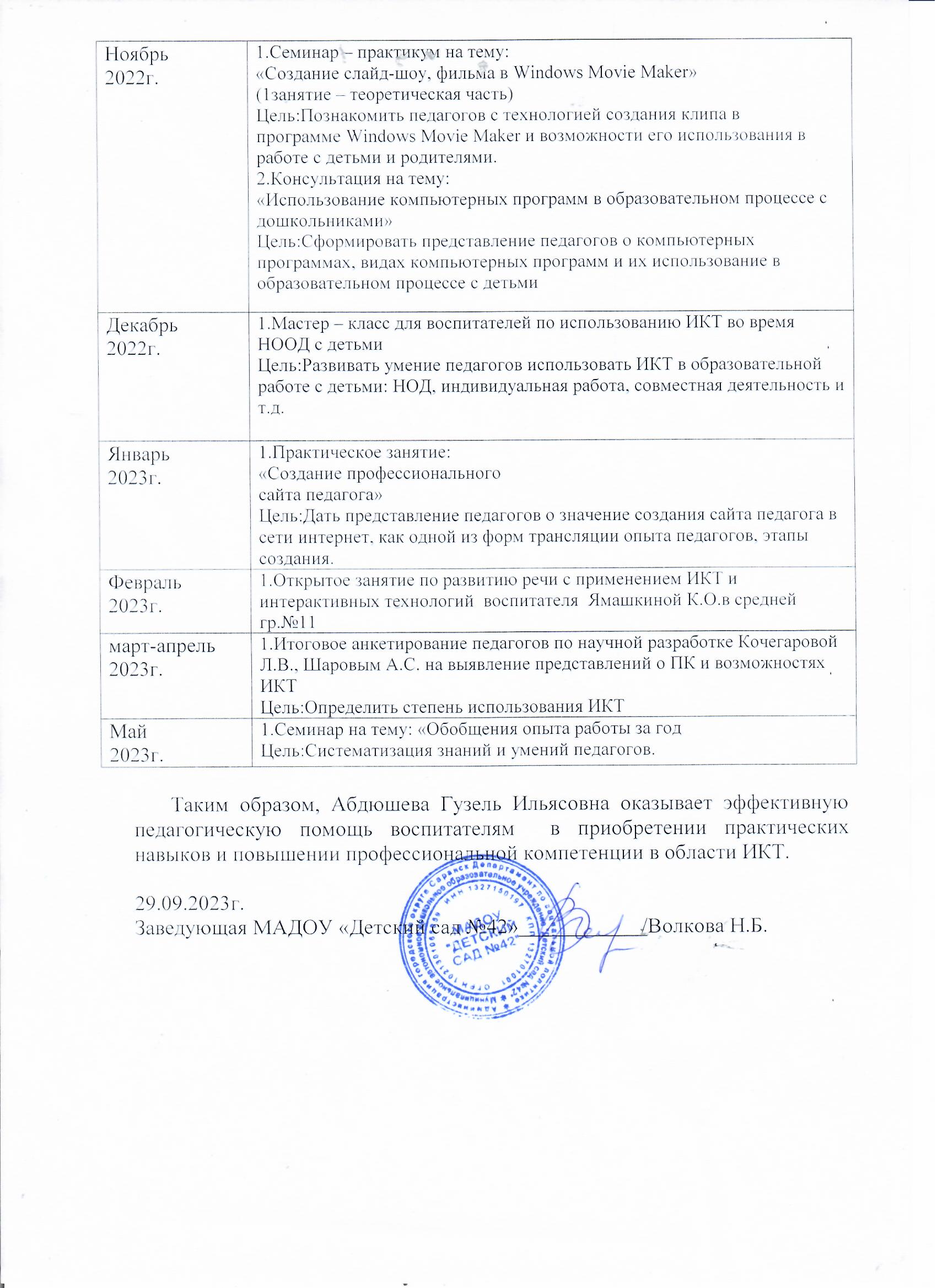 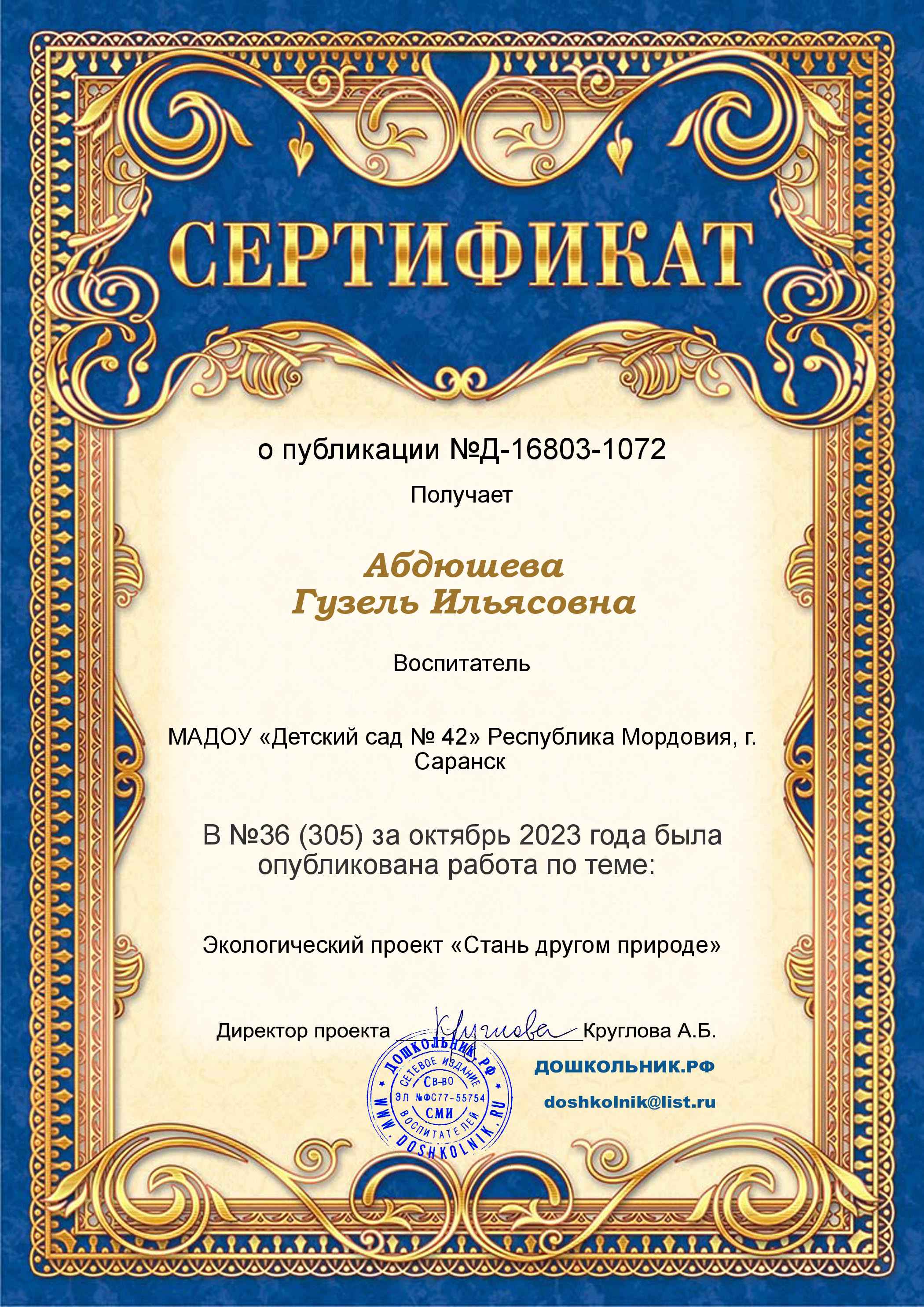 Наличие публикаций, включая  интернет-публикации
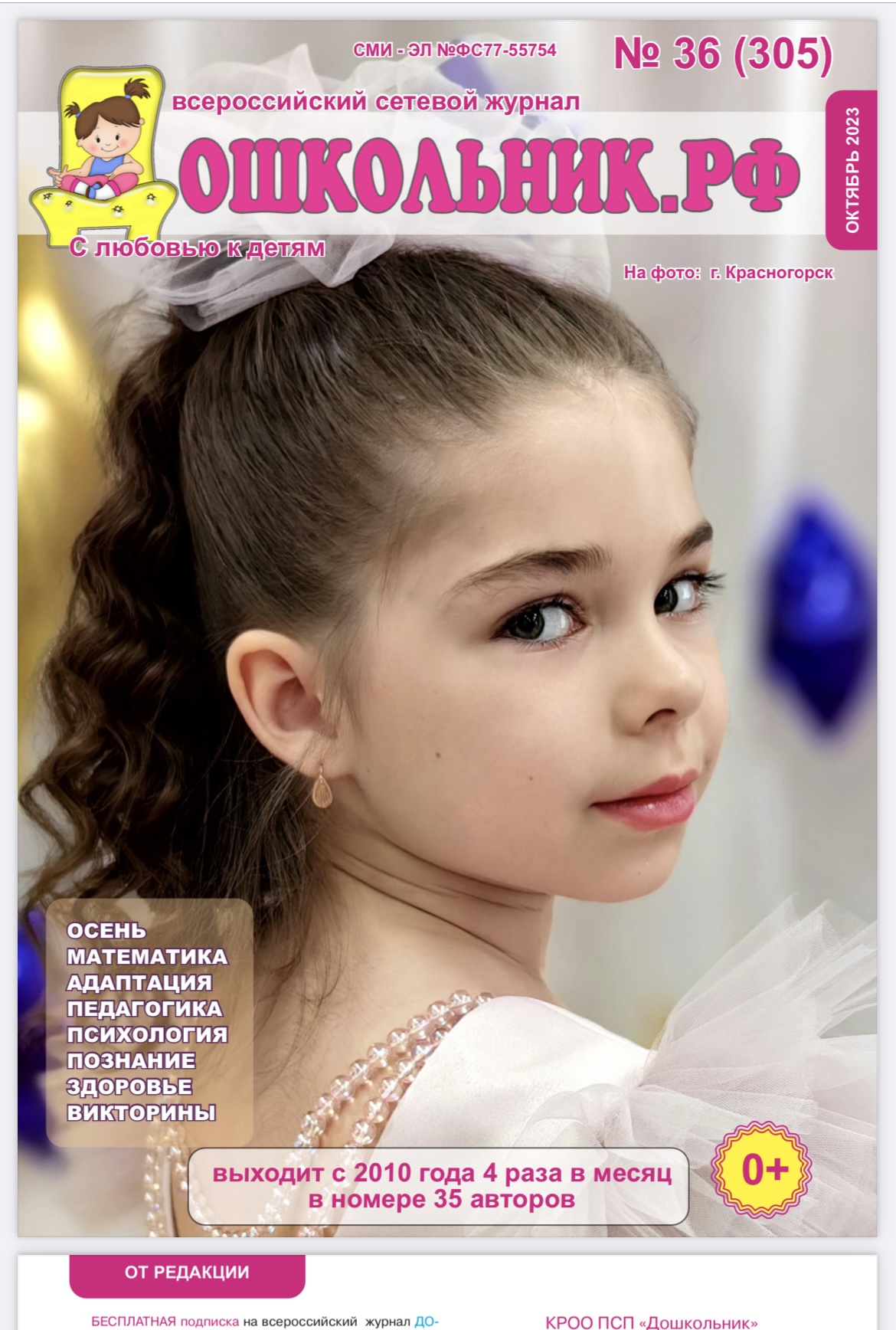 Всероссийский уровень
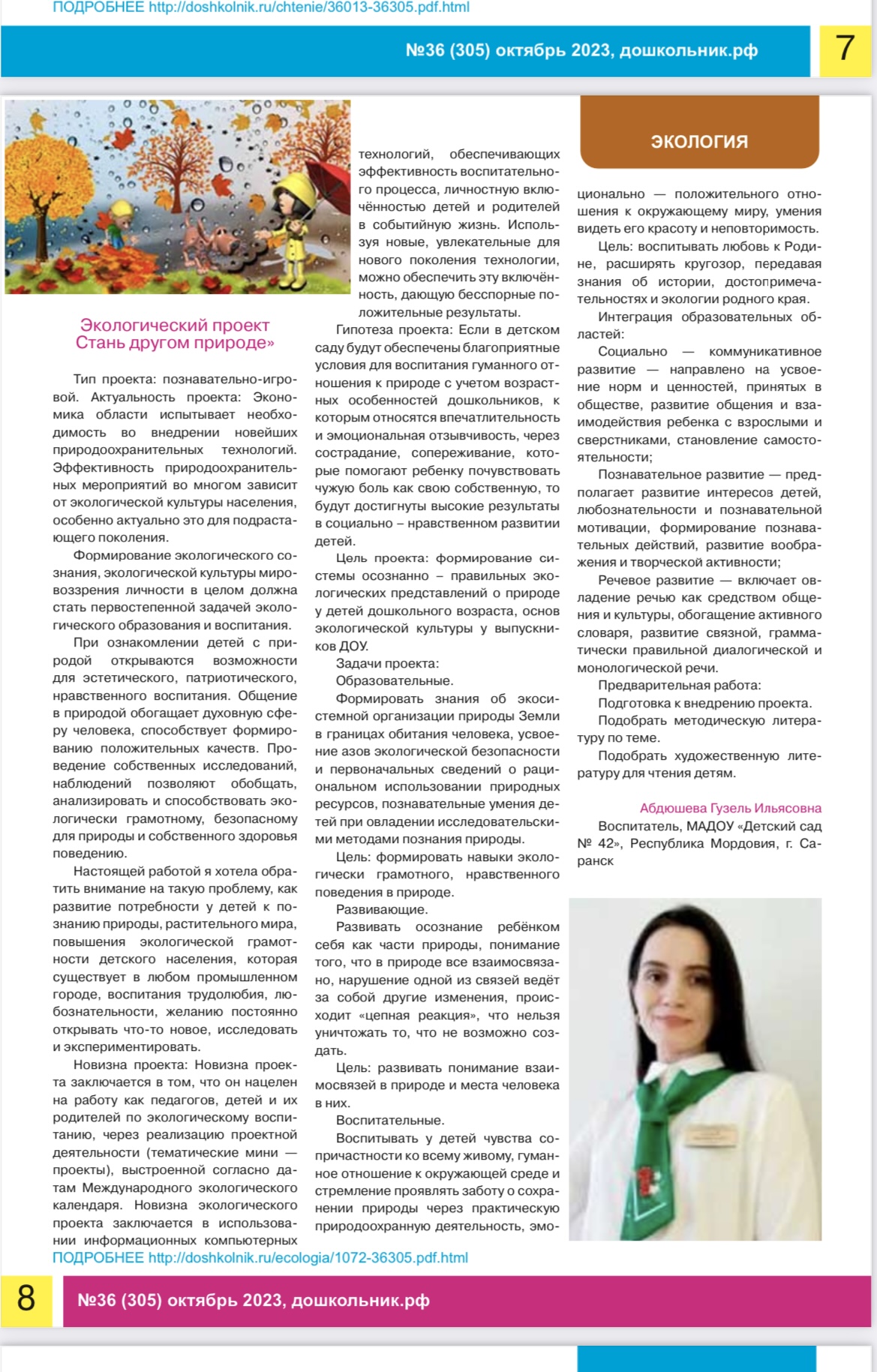 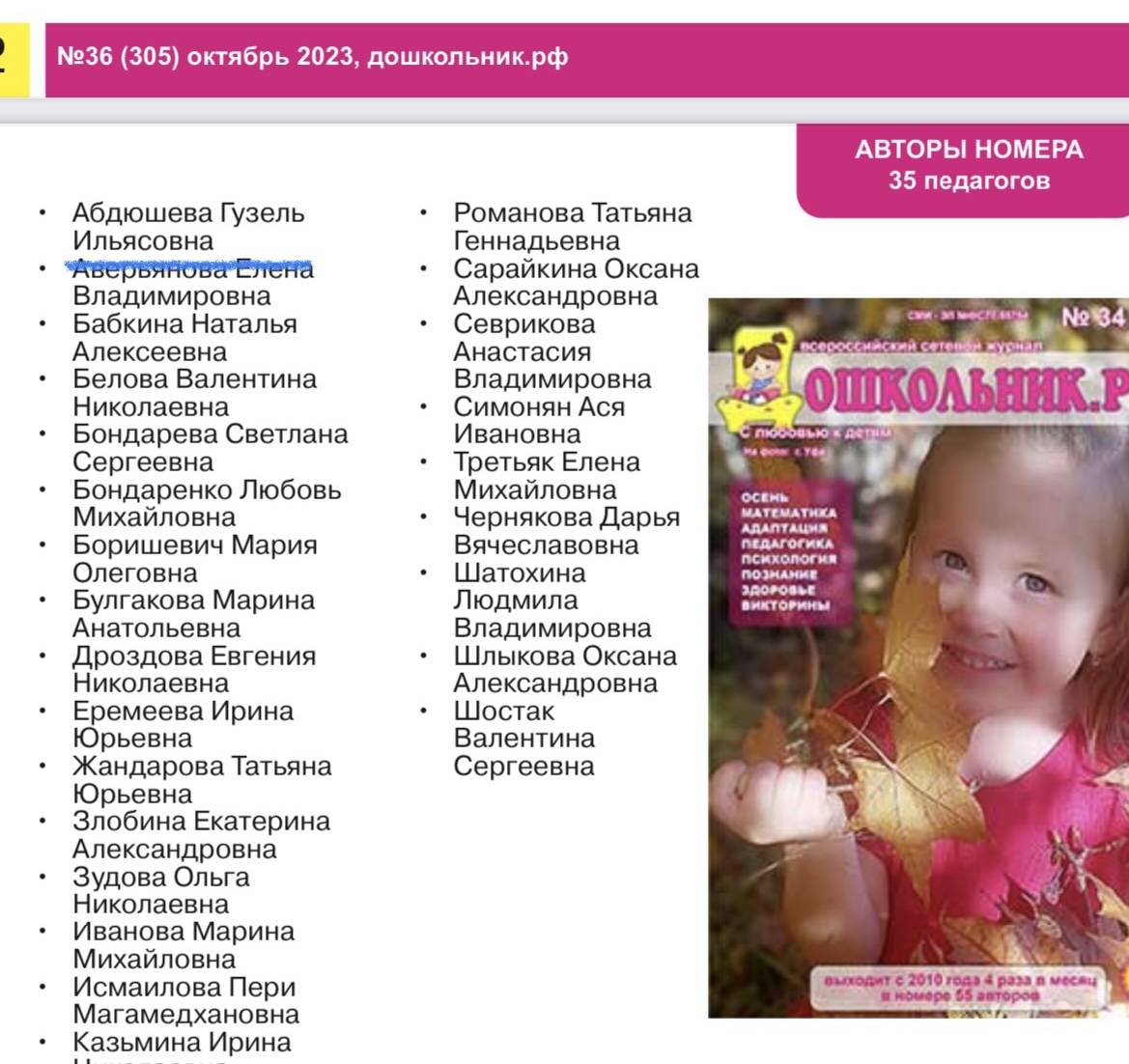 Республиканский уровень
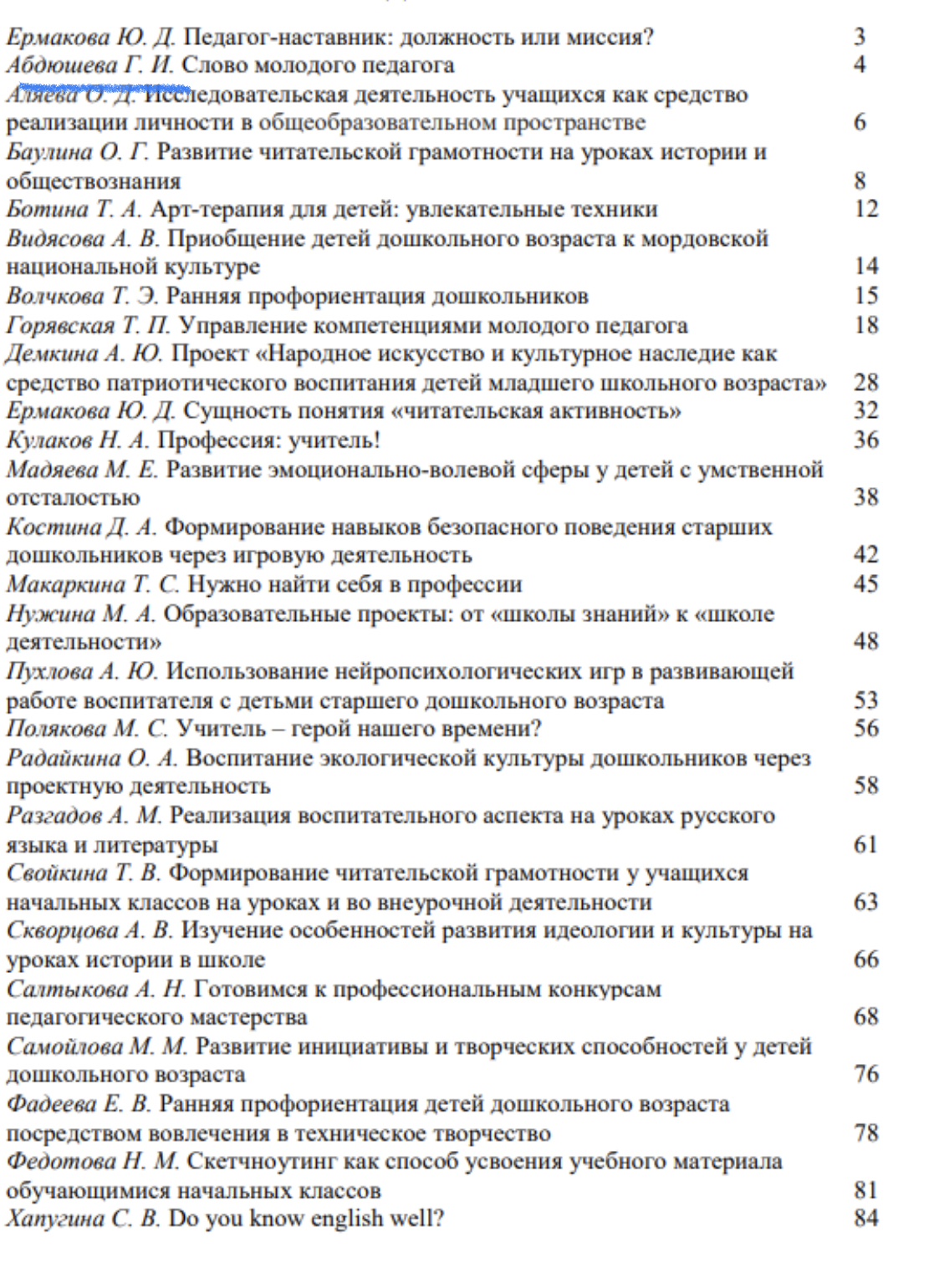 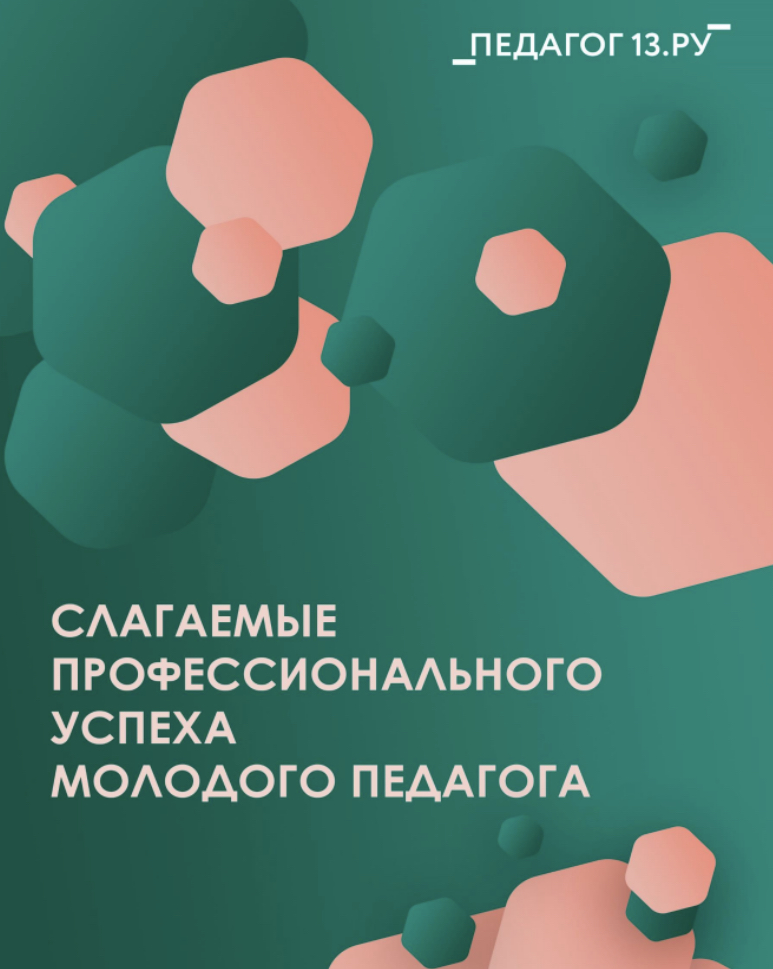 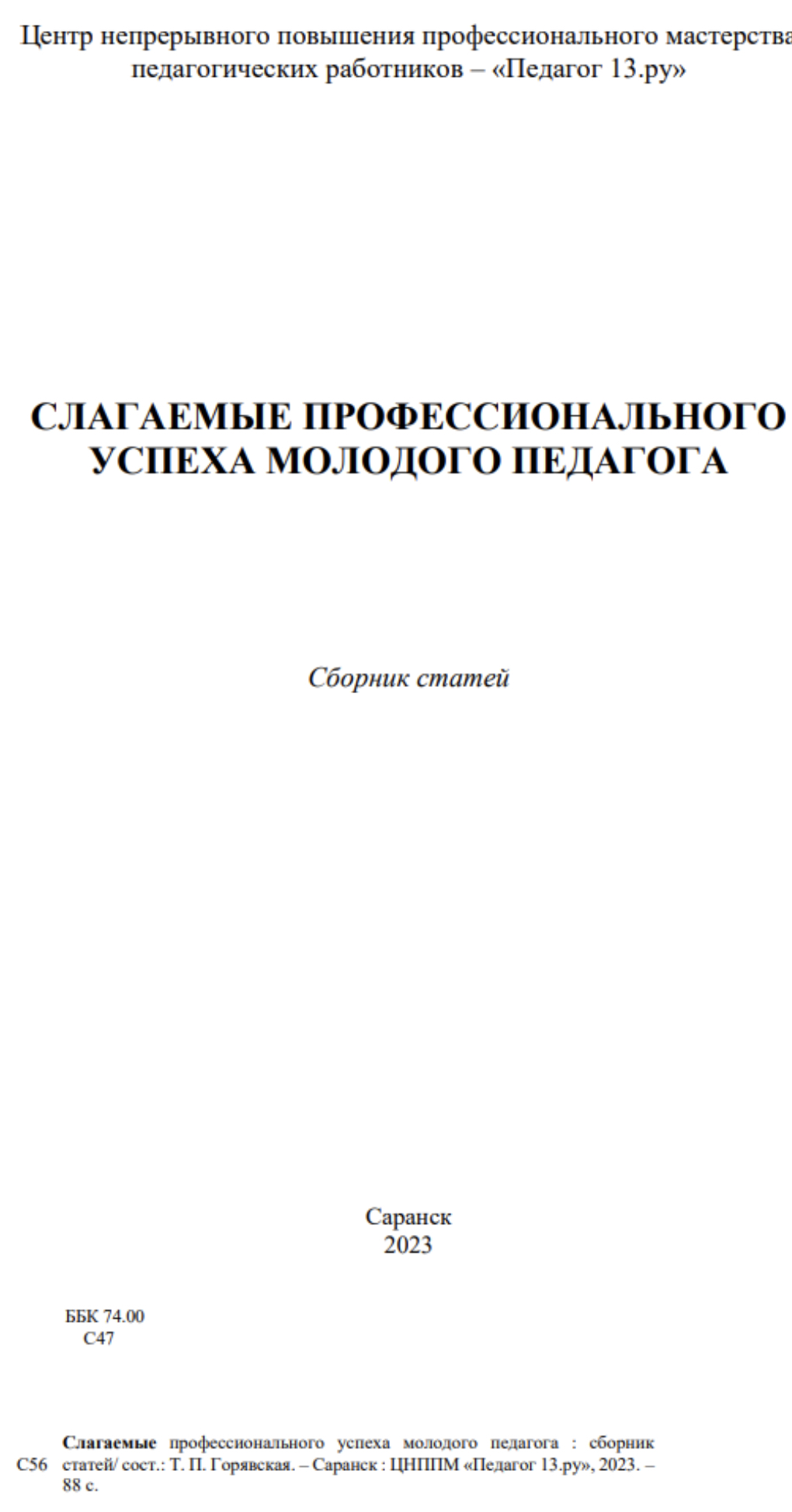 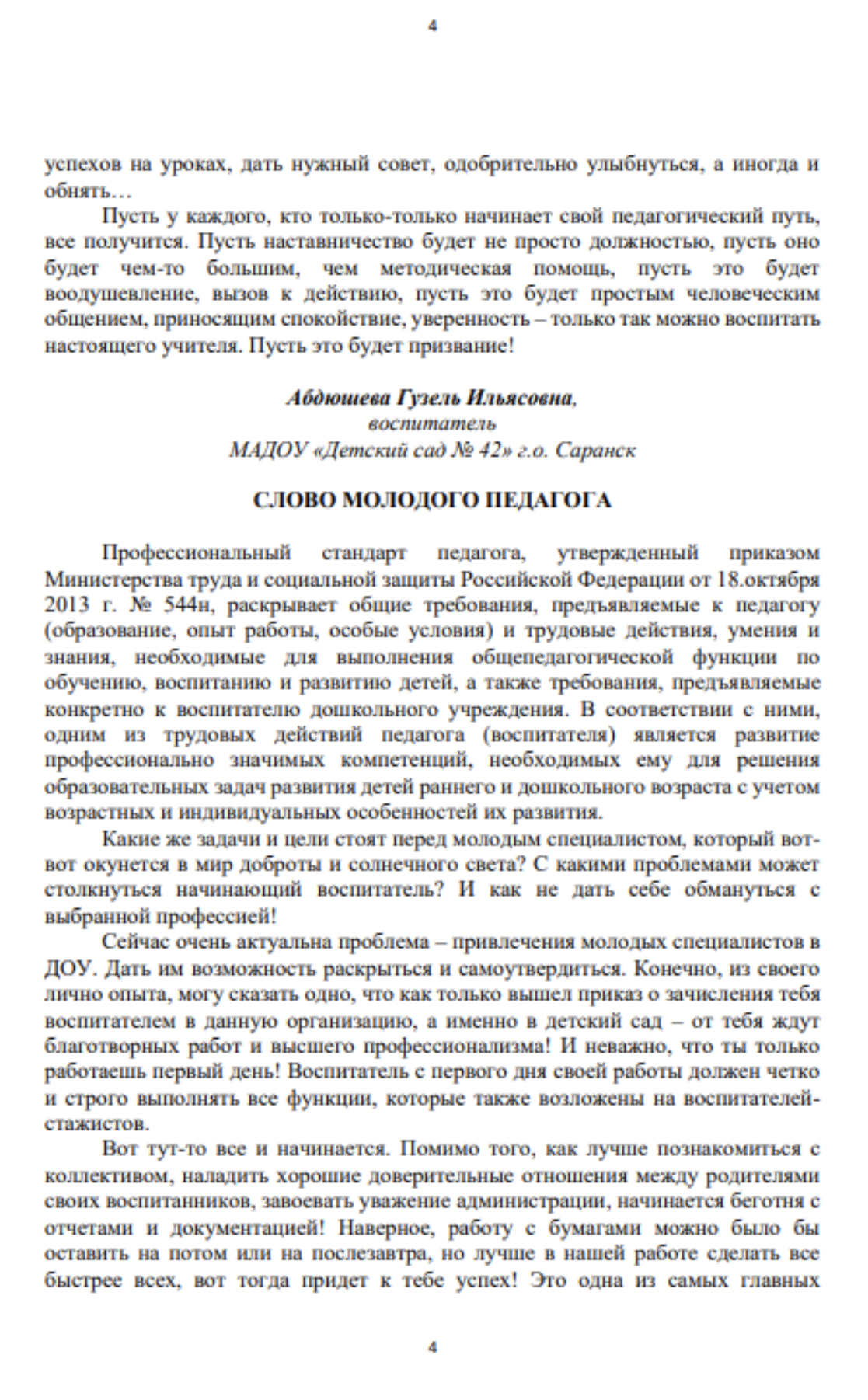 Результаты участия воспитанников
Интернет портал
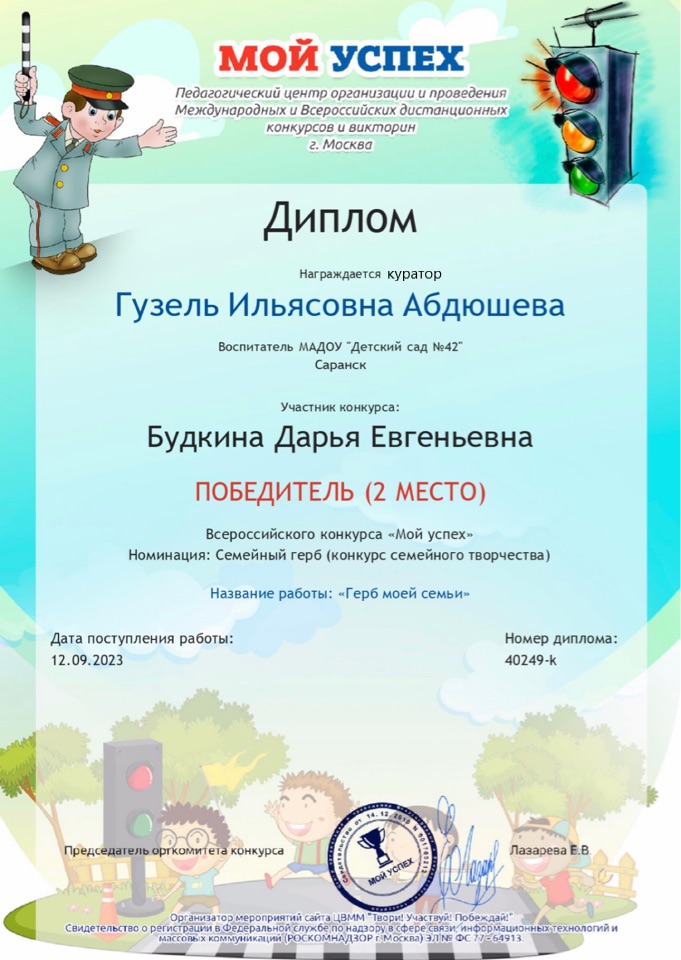 Республиканский уровень
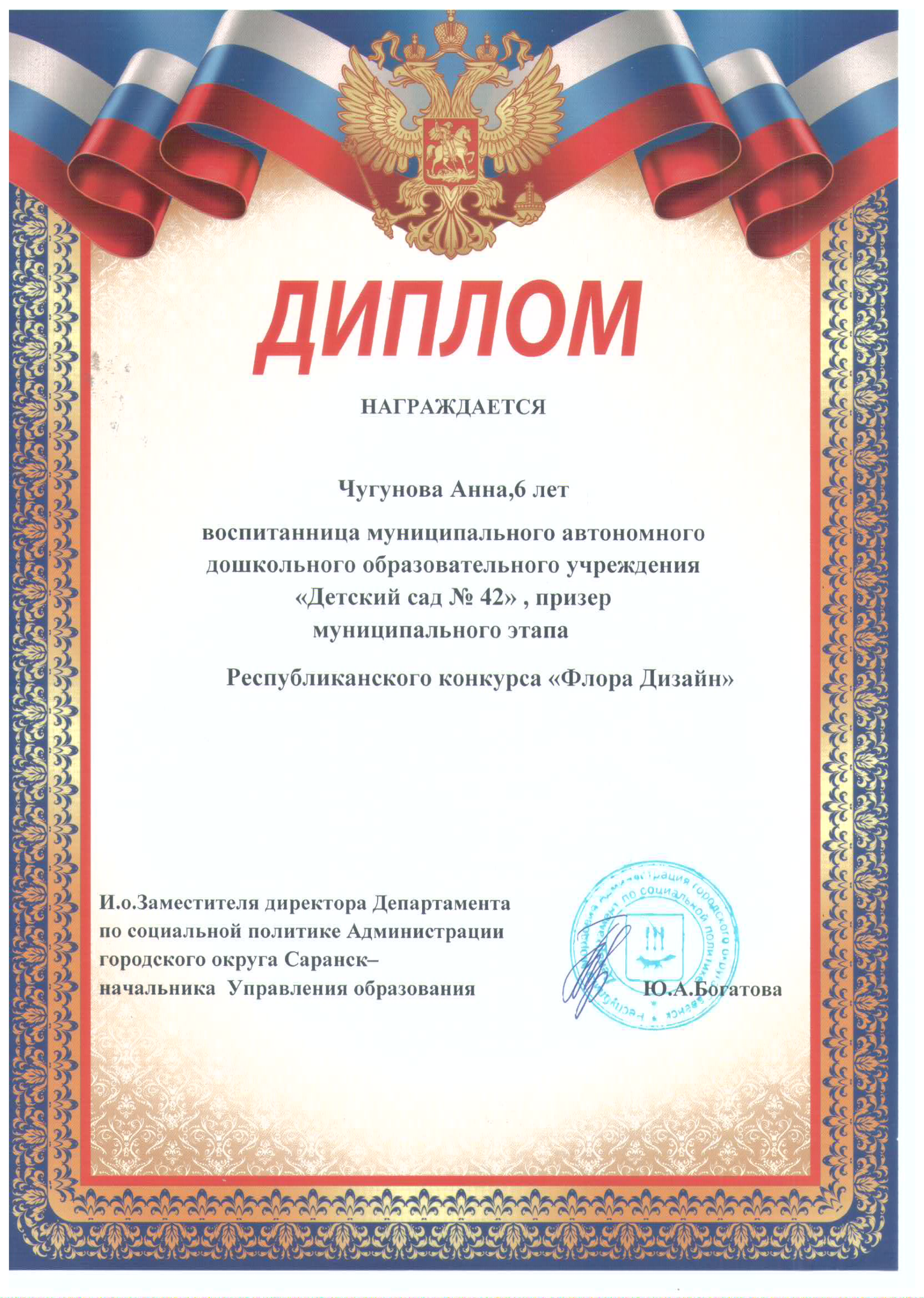 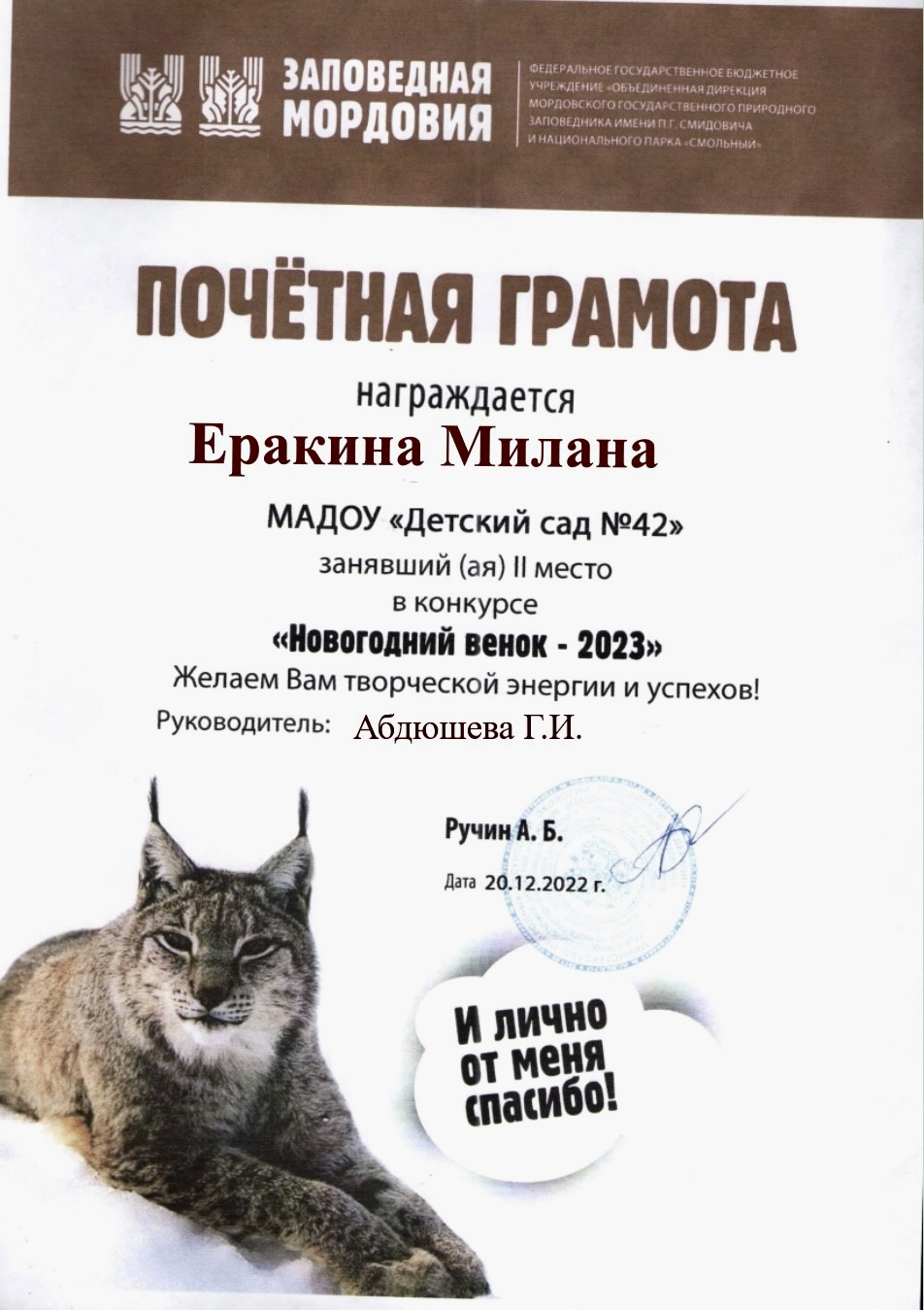 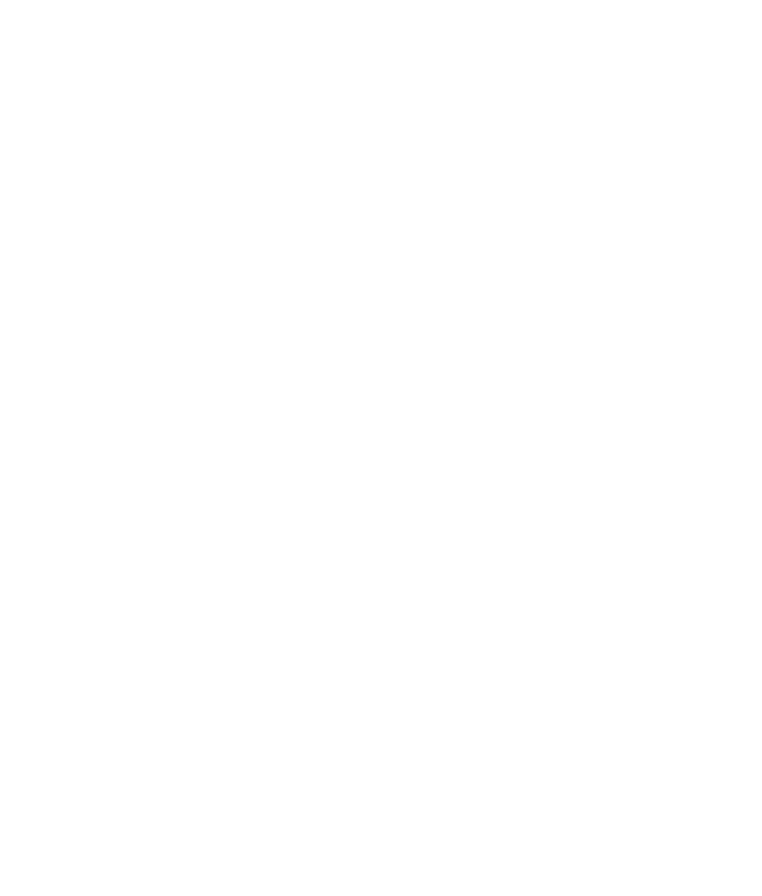 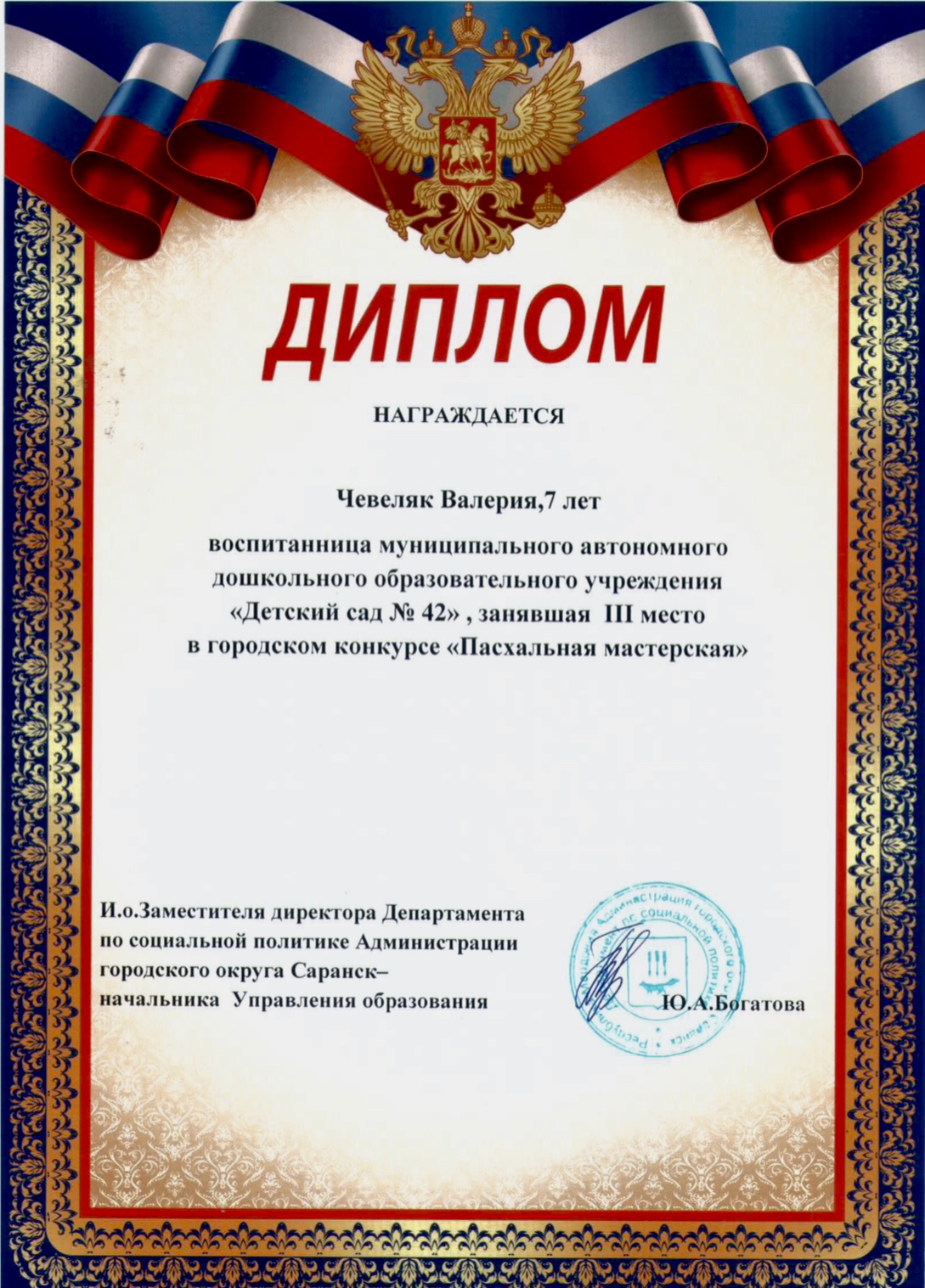 Муниципальный 
уровень
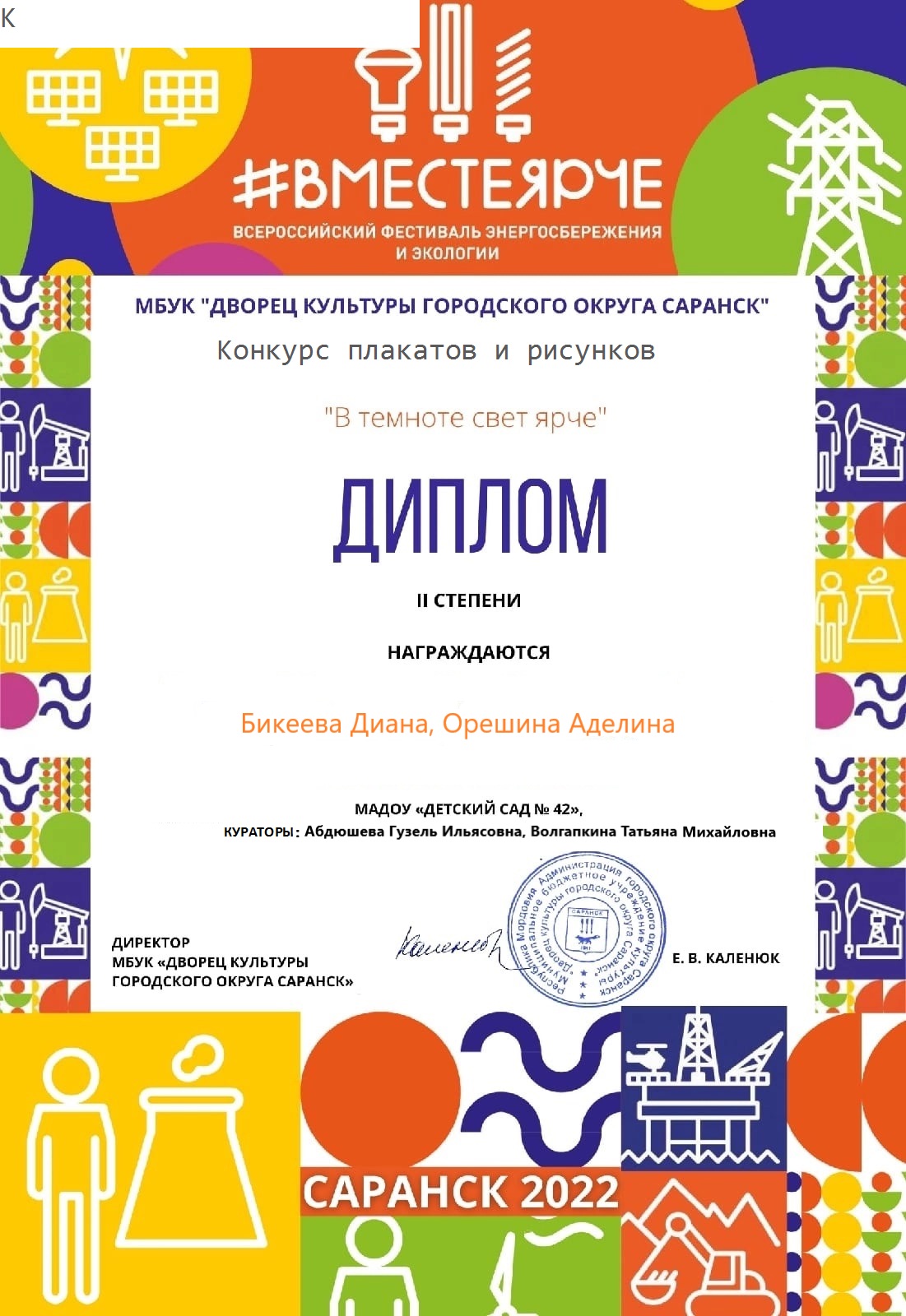 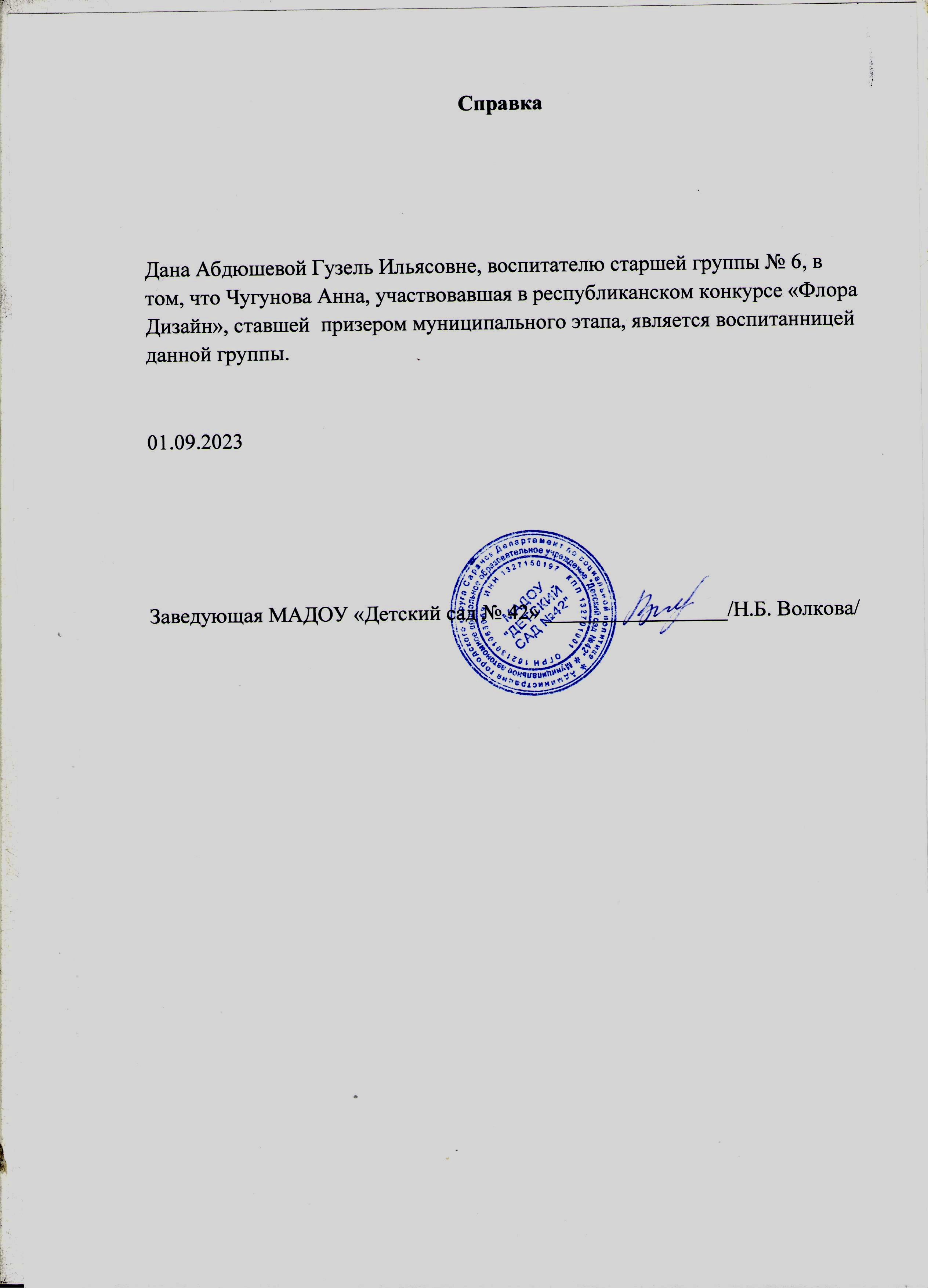 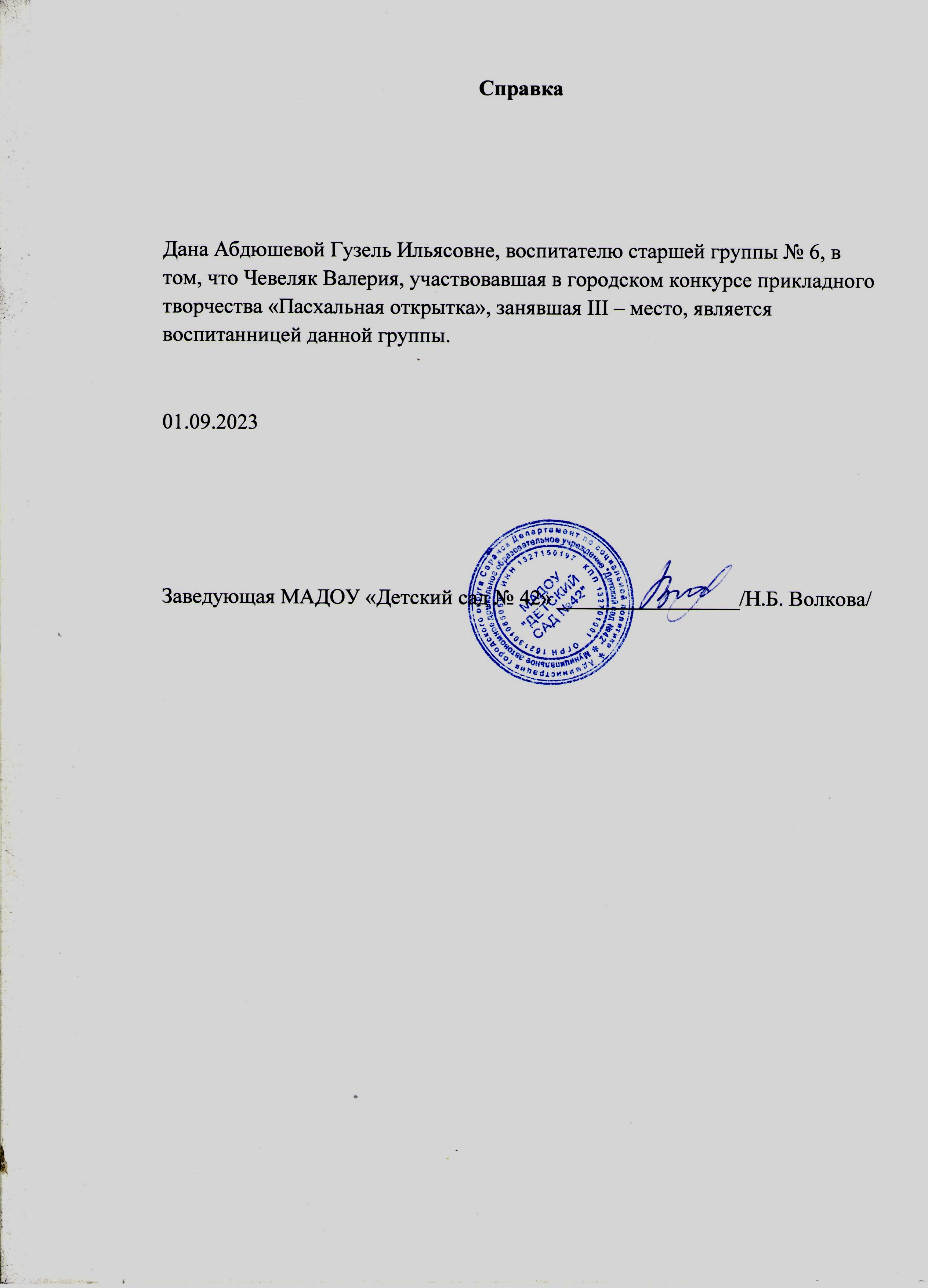 Выступления на заседаниях методических советов, научно-практических конференциях, педагогических чтениях, семинарах, секциях, форумах, радиопередачах
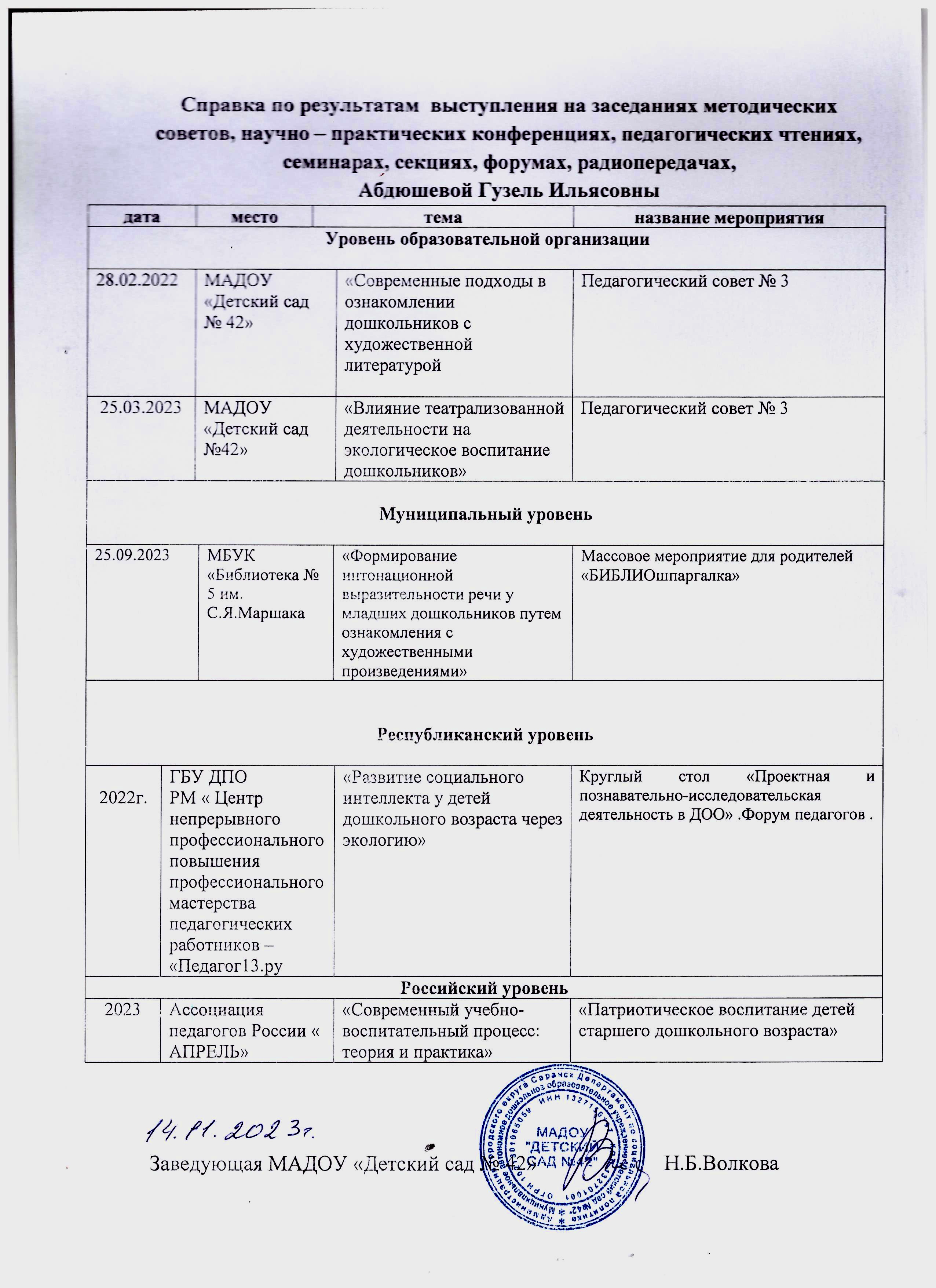 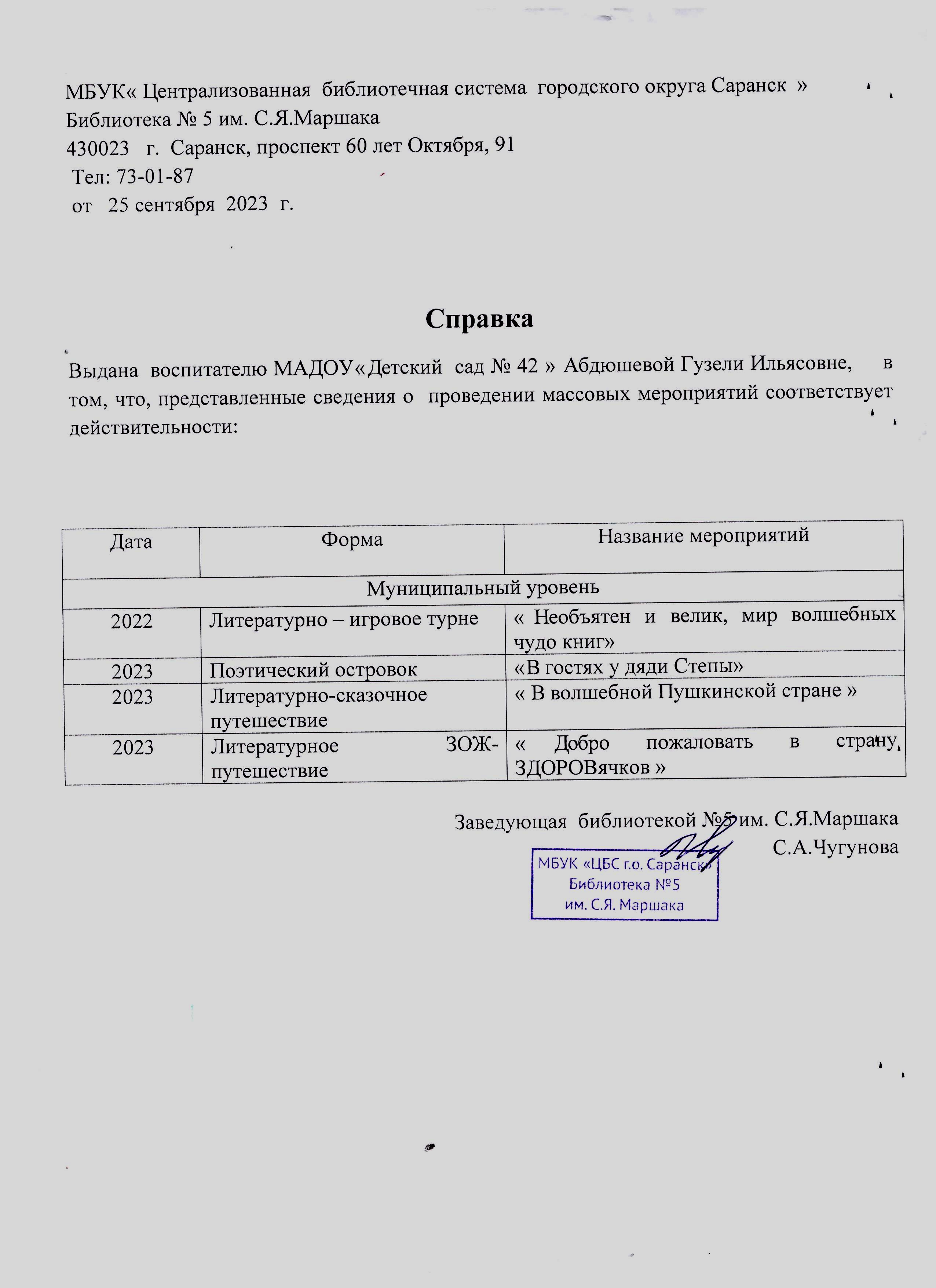 Муниципальный 
уровень
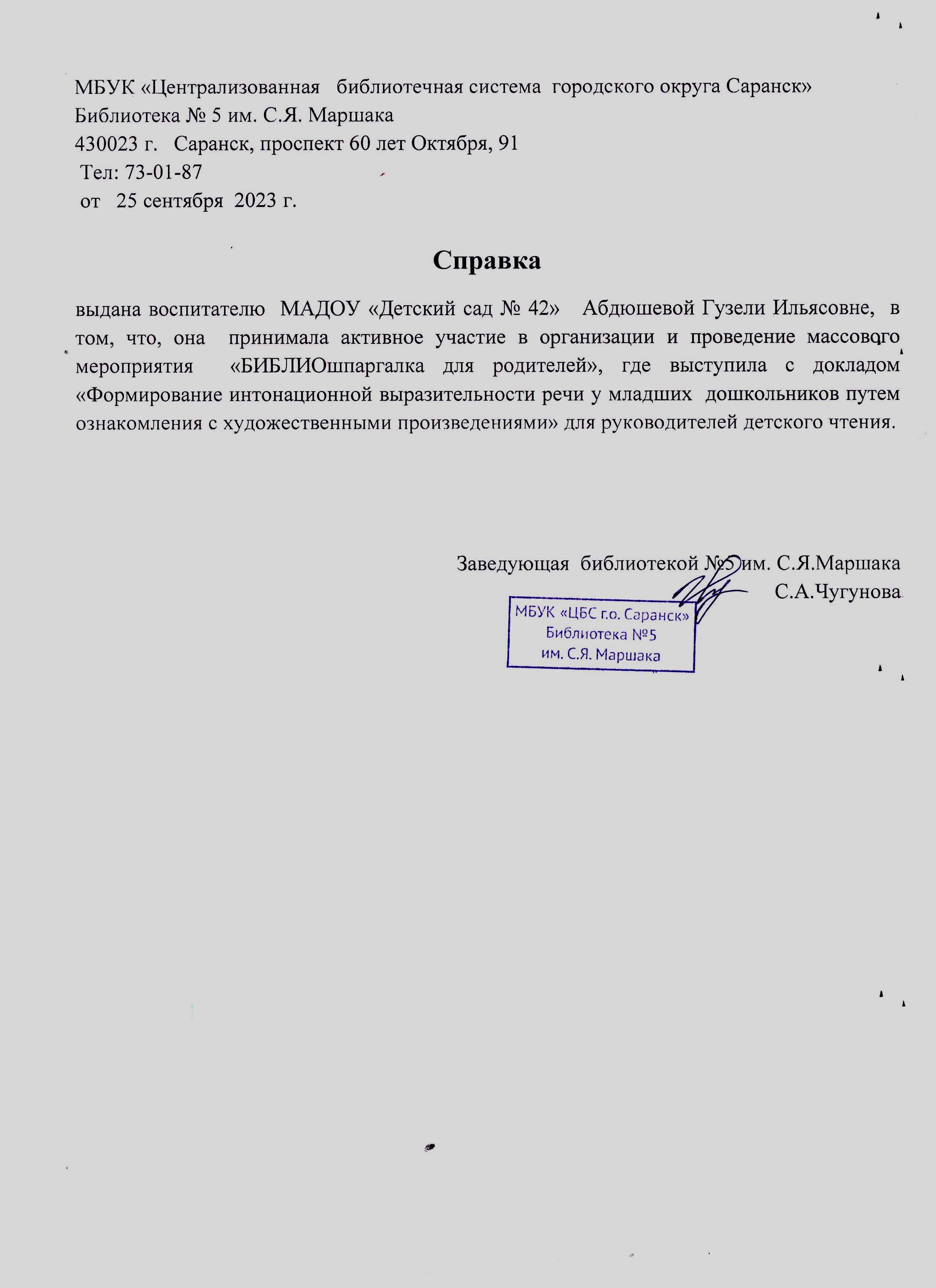 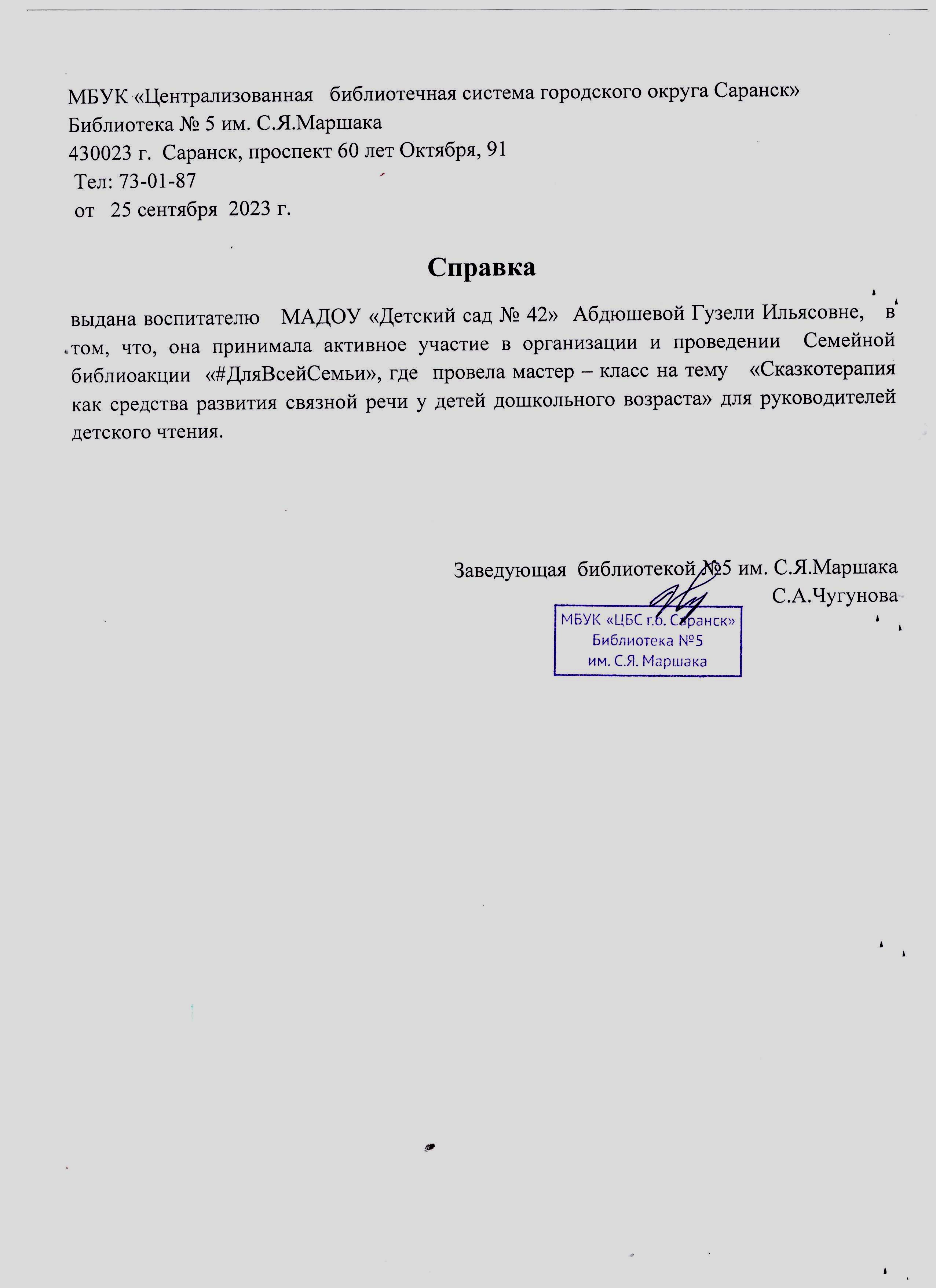 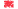 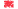 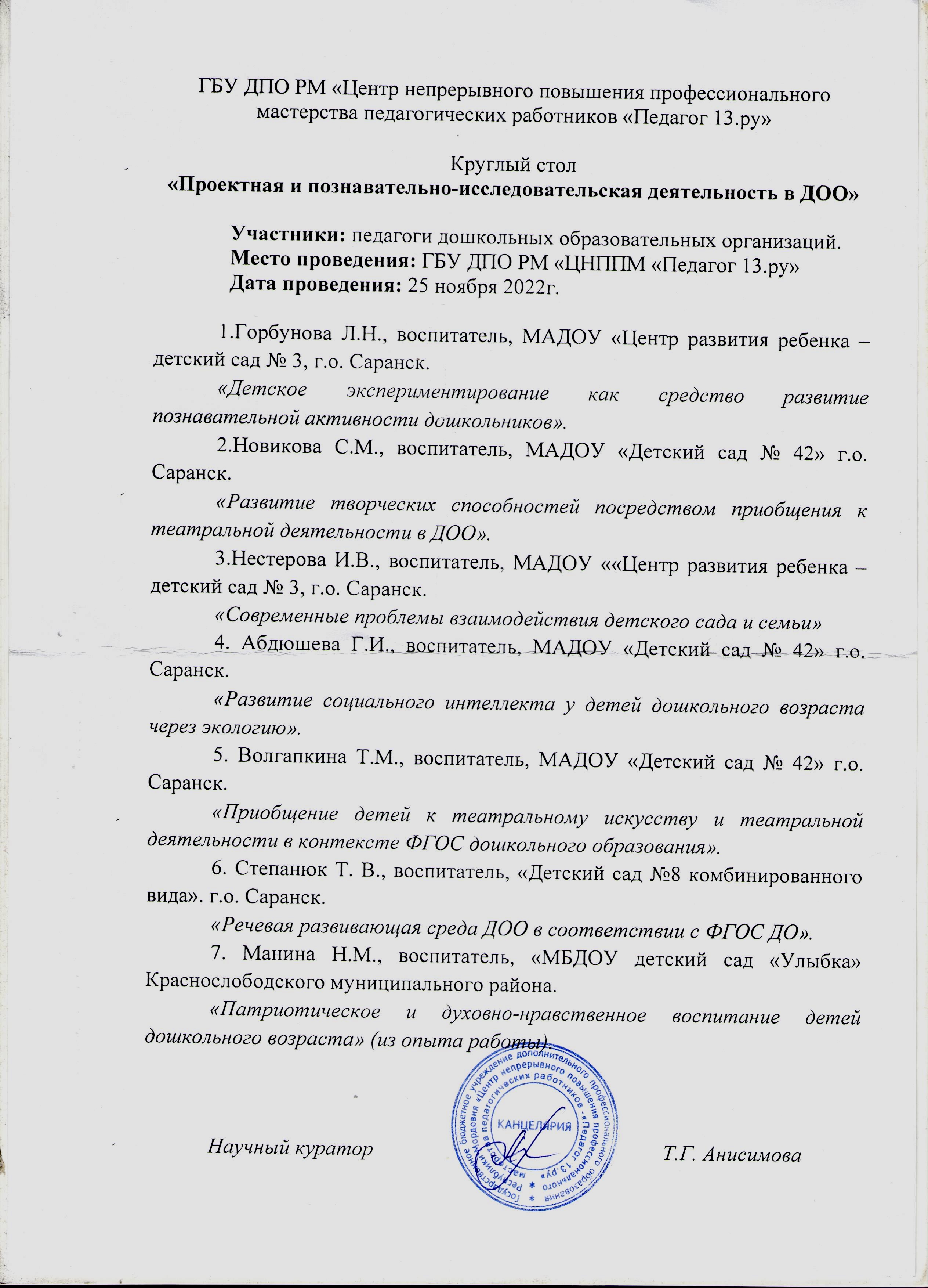 Республиканский уровень
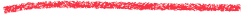 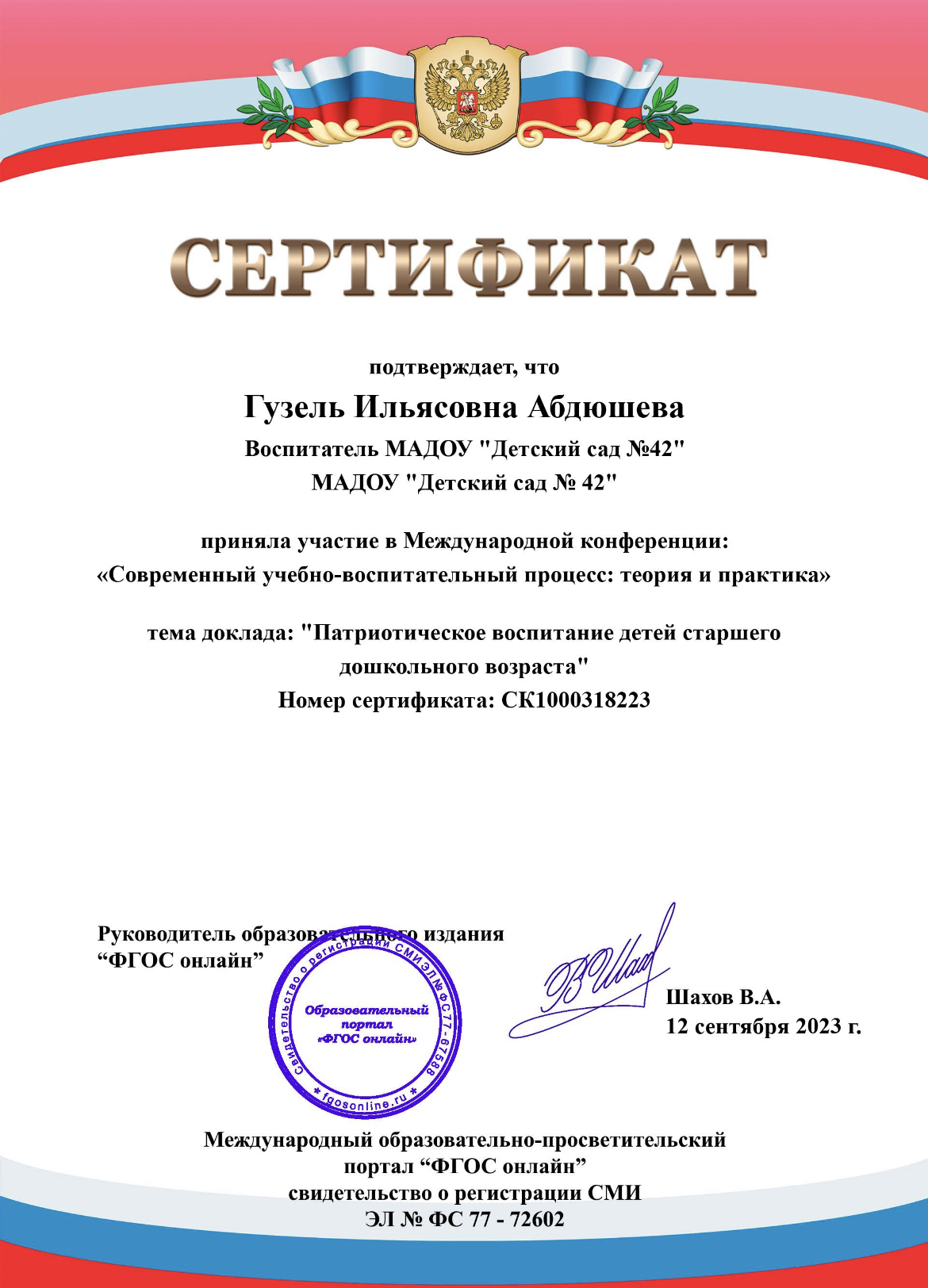 Всероссийский уровень
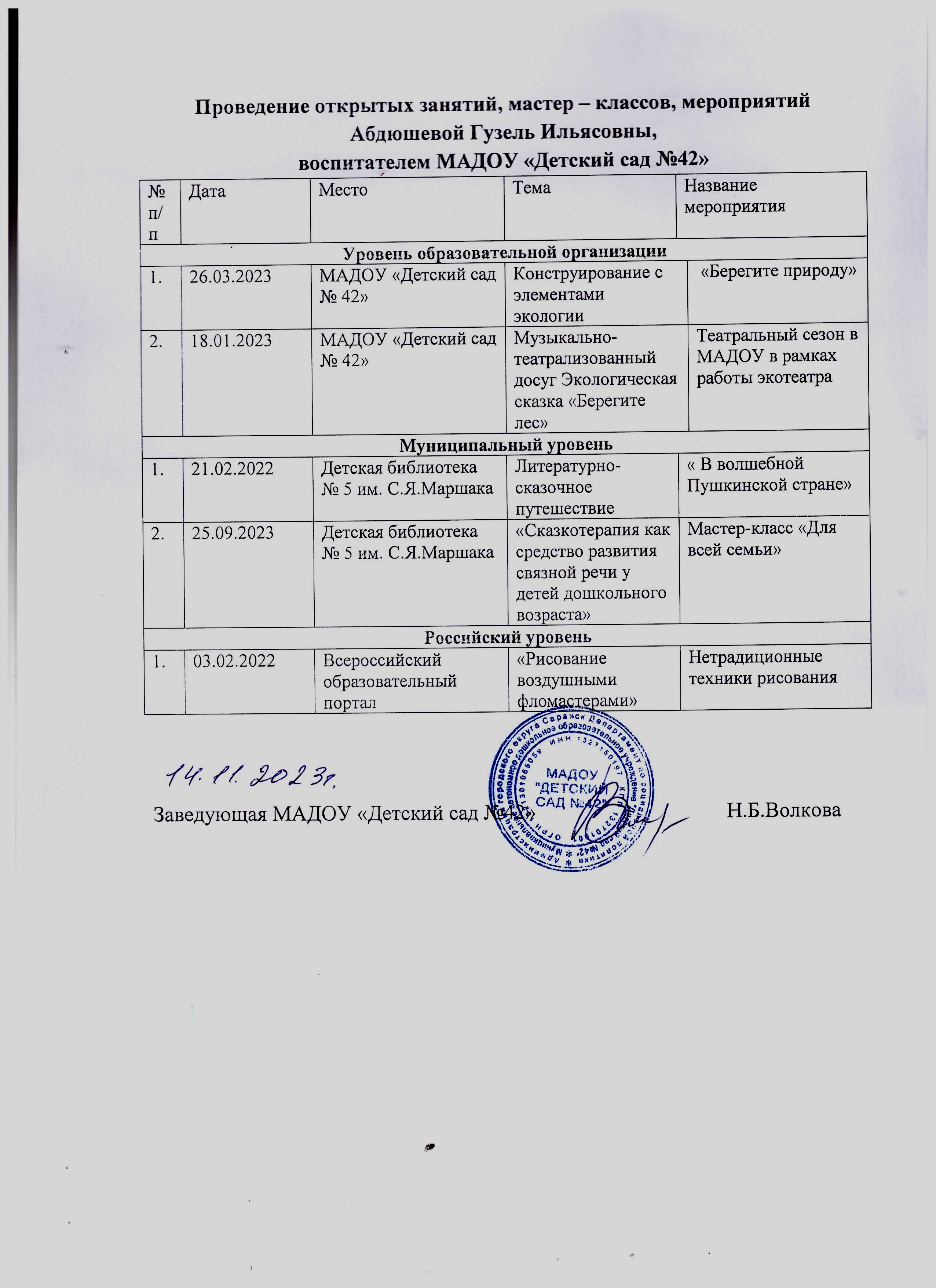 Проведение открытых занятий, 
 мастер-классов, мероприятий
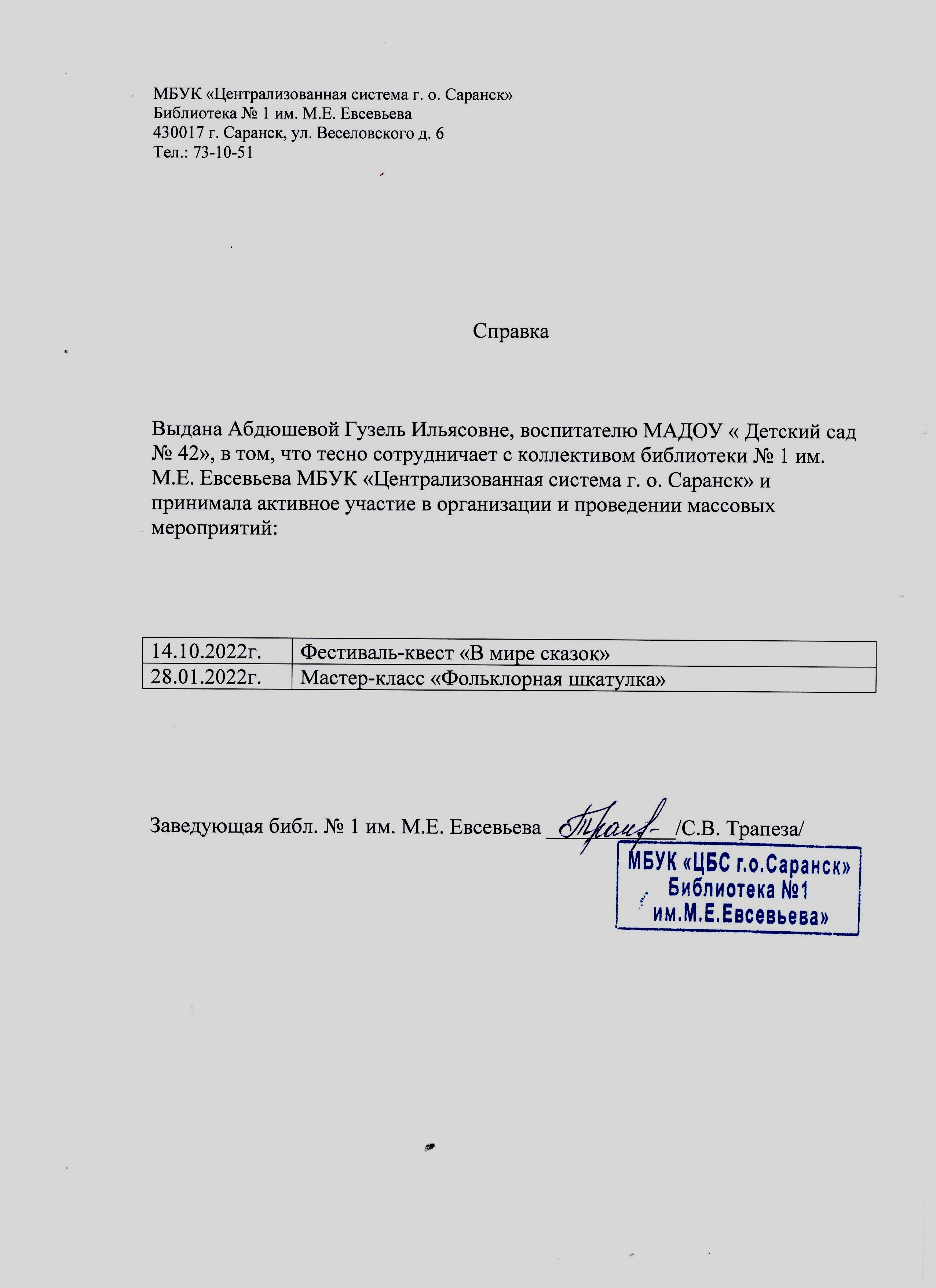 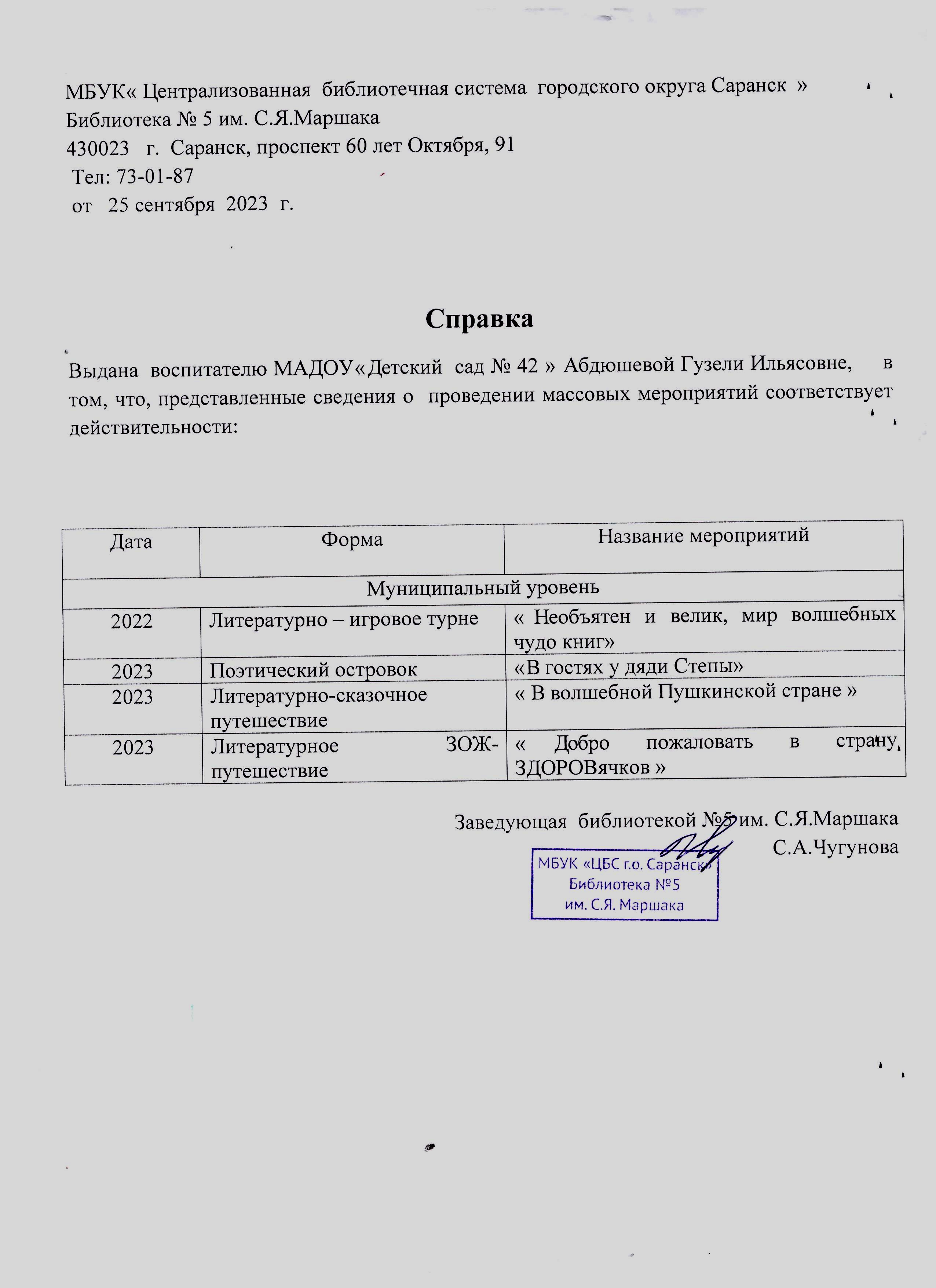 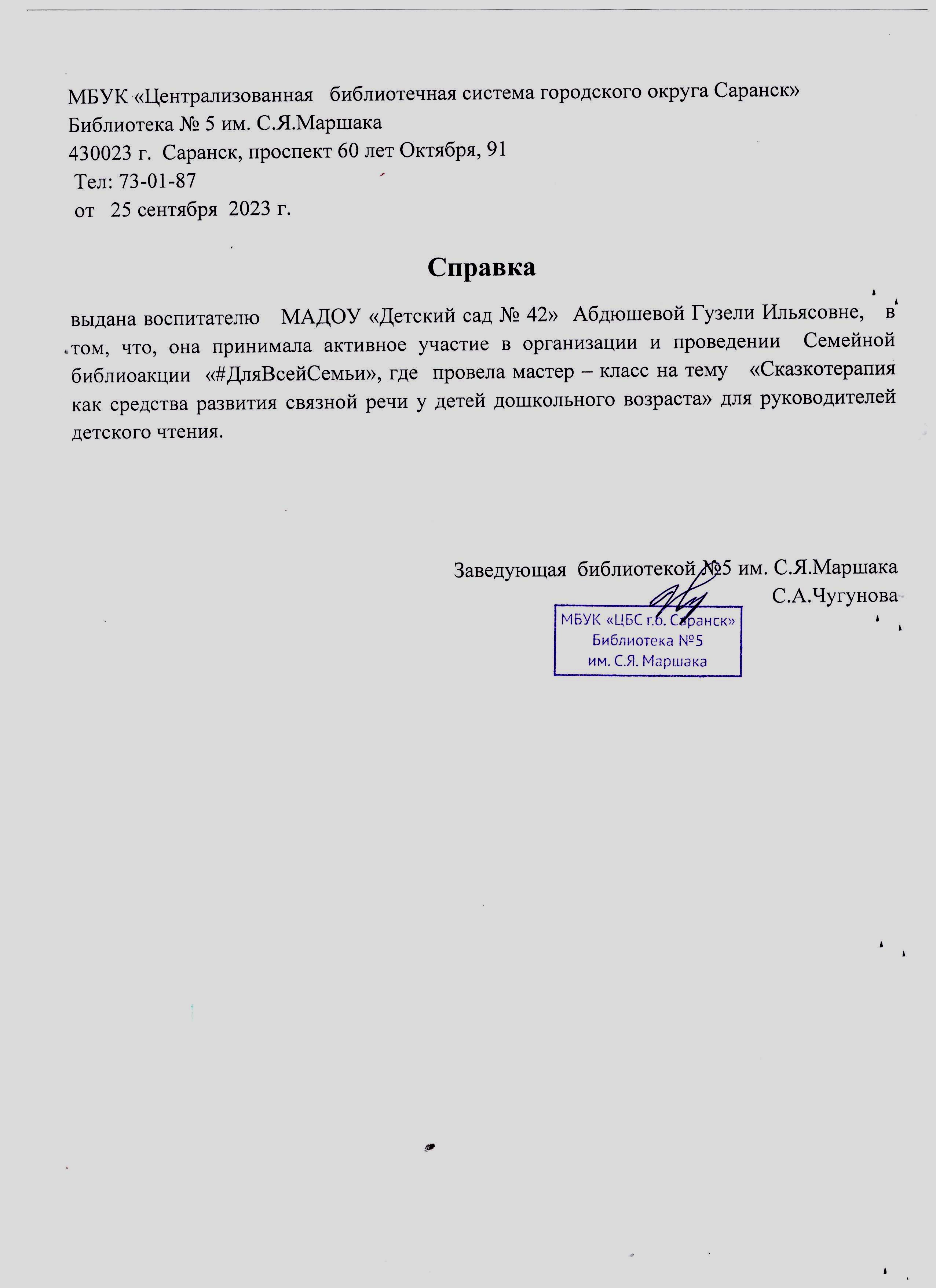 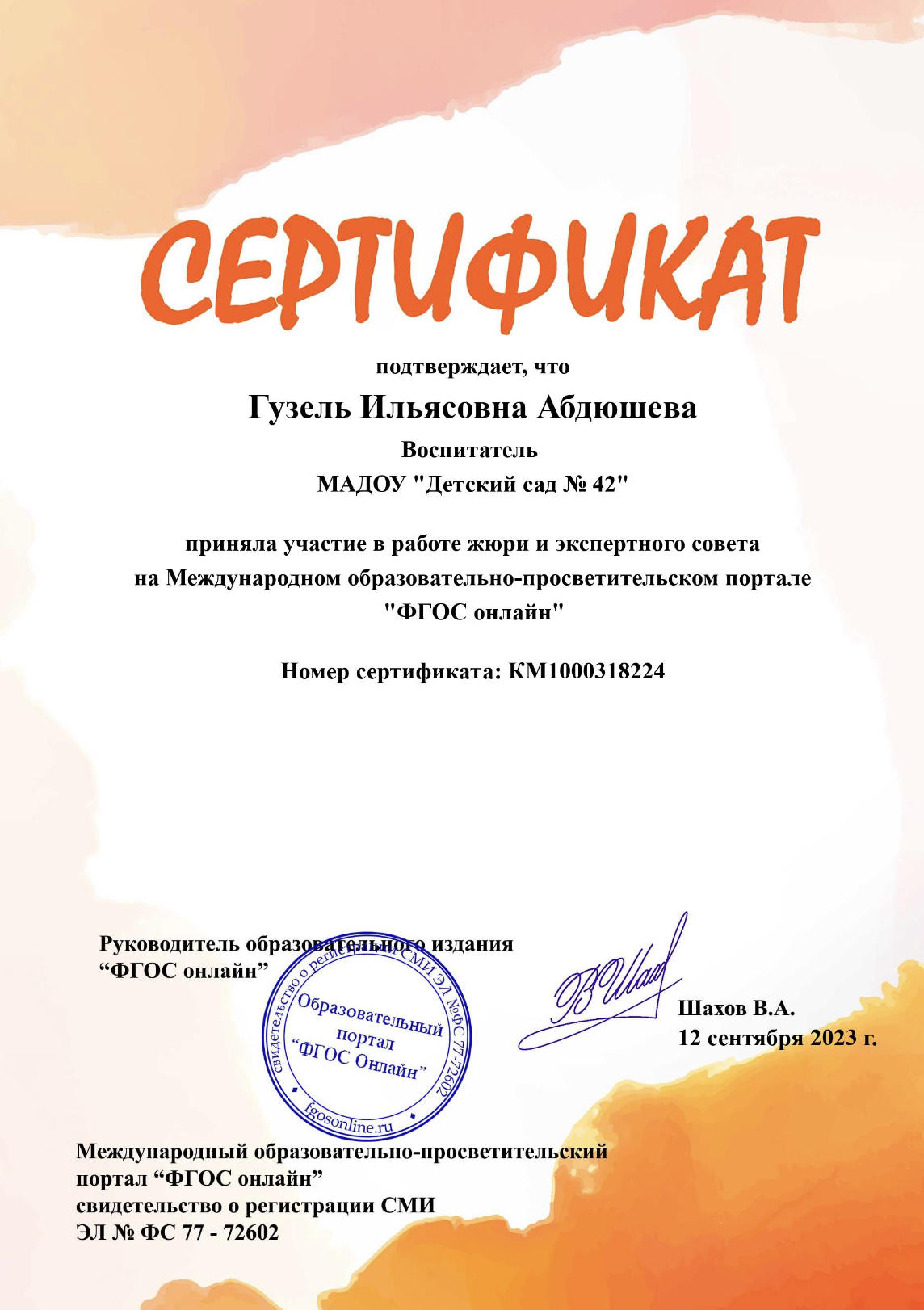 8. Экспертная деятельнось
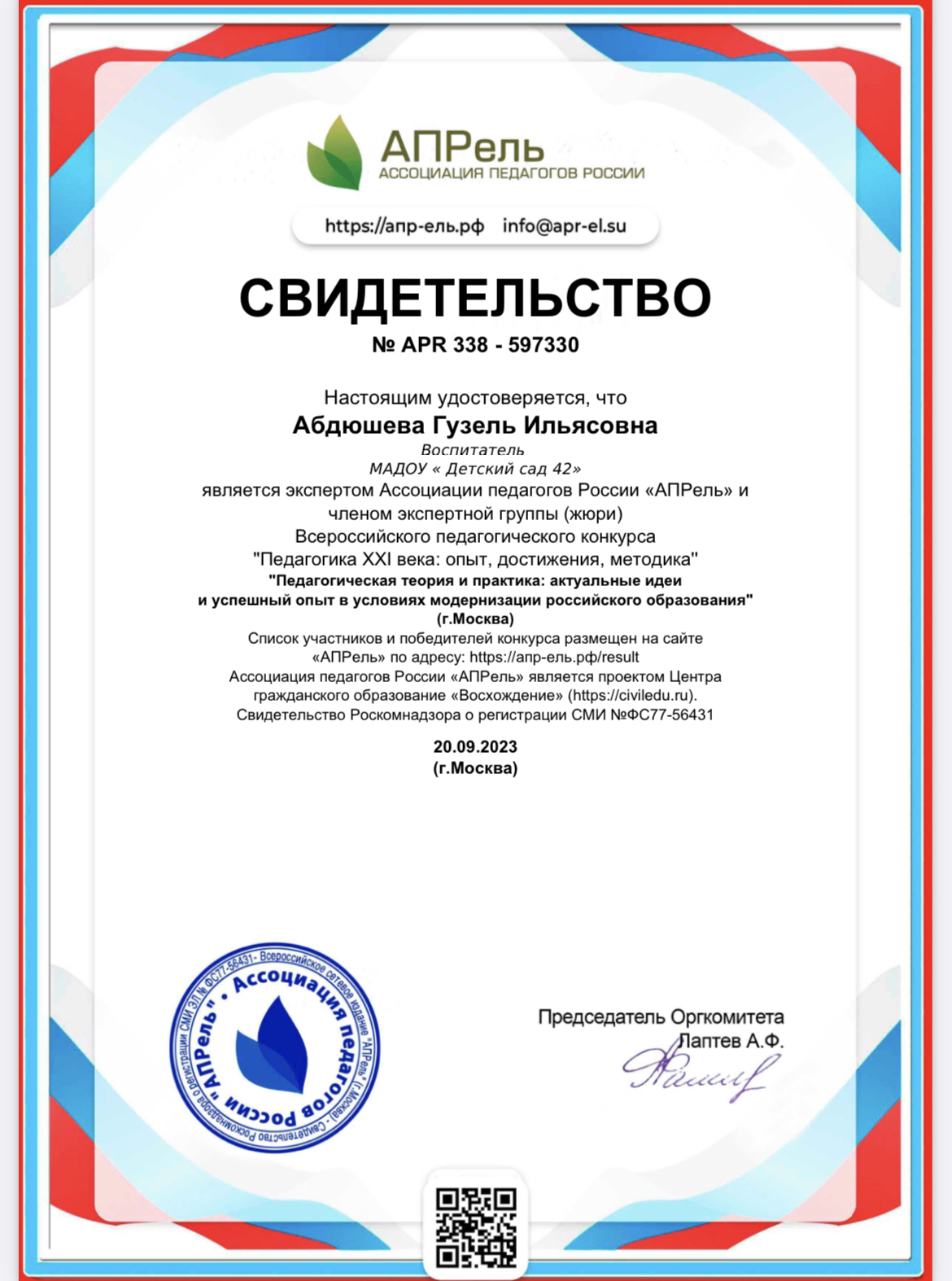 9. Общественно-педагогическая активность педагога:
участие в комиссиях педагогических сообществах, в жюри конкурсов.
Проведение открытых занятий, мастер-классов, мероприятий
Руководитель методического объединения
«Будущий первоклассник»
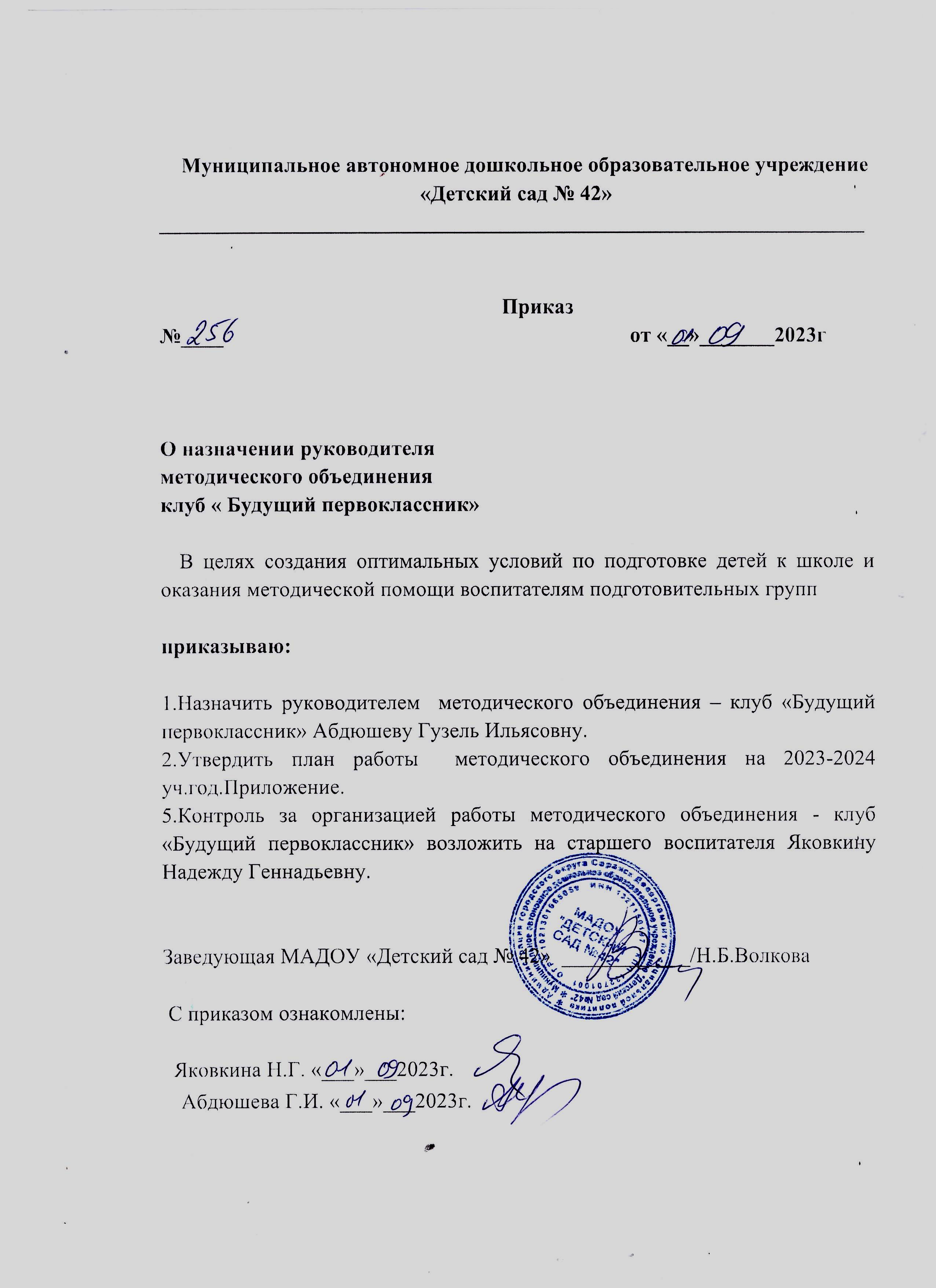 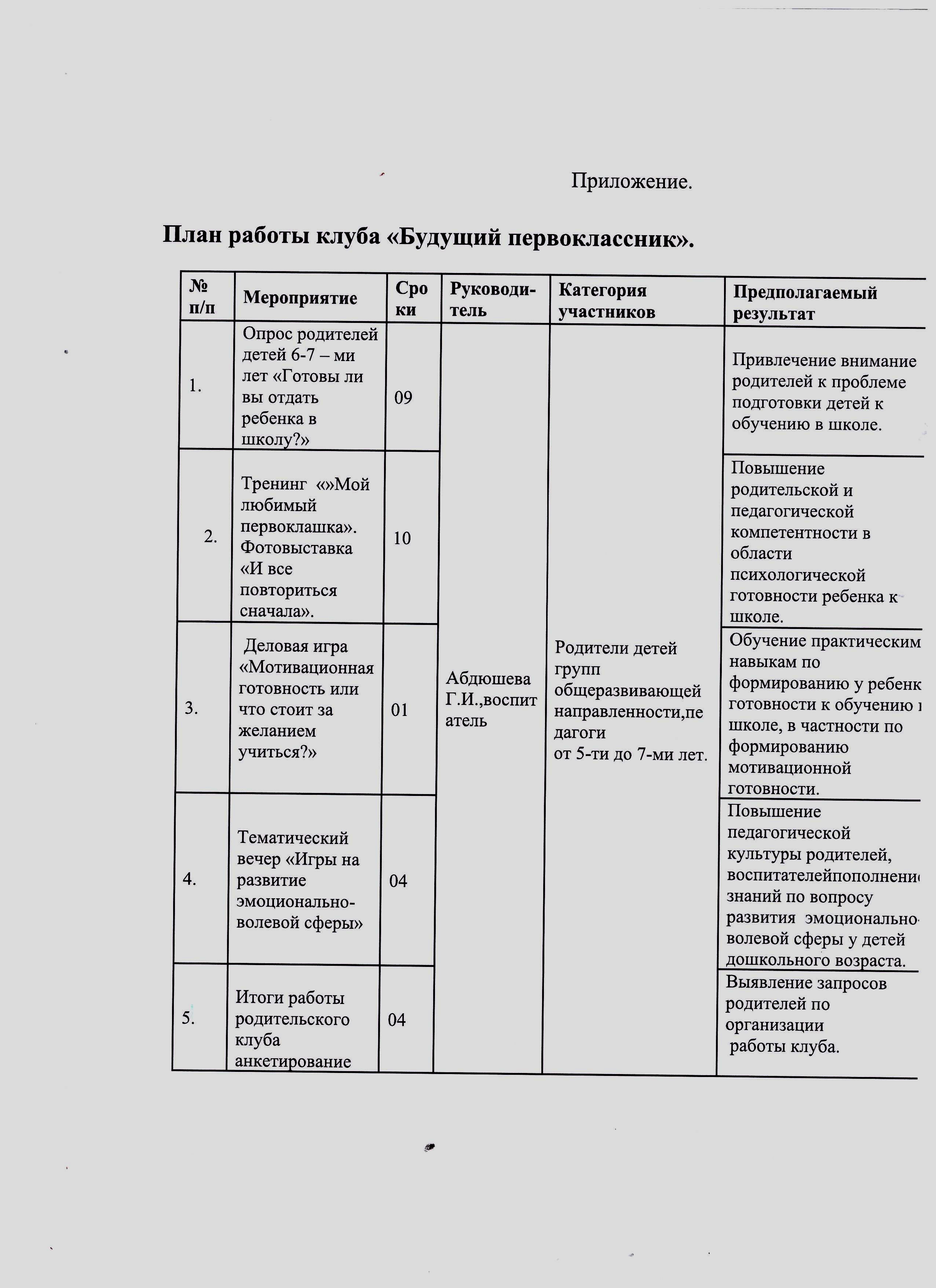 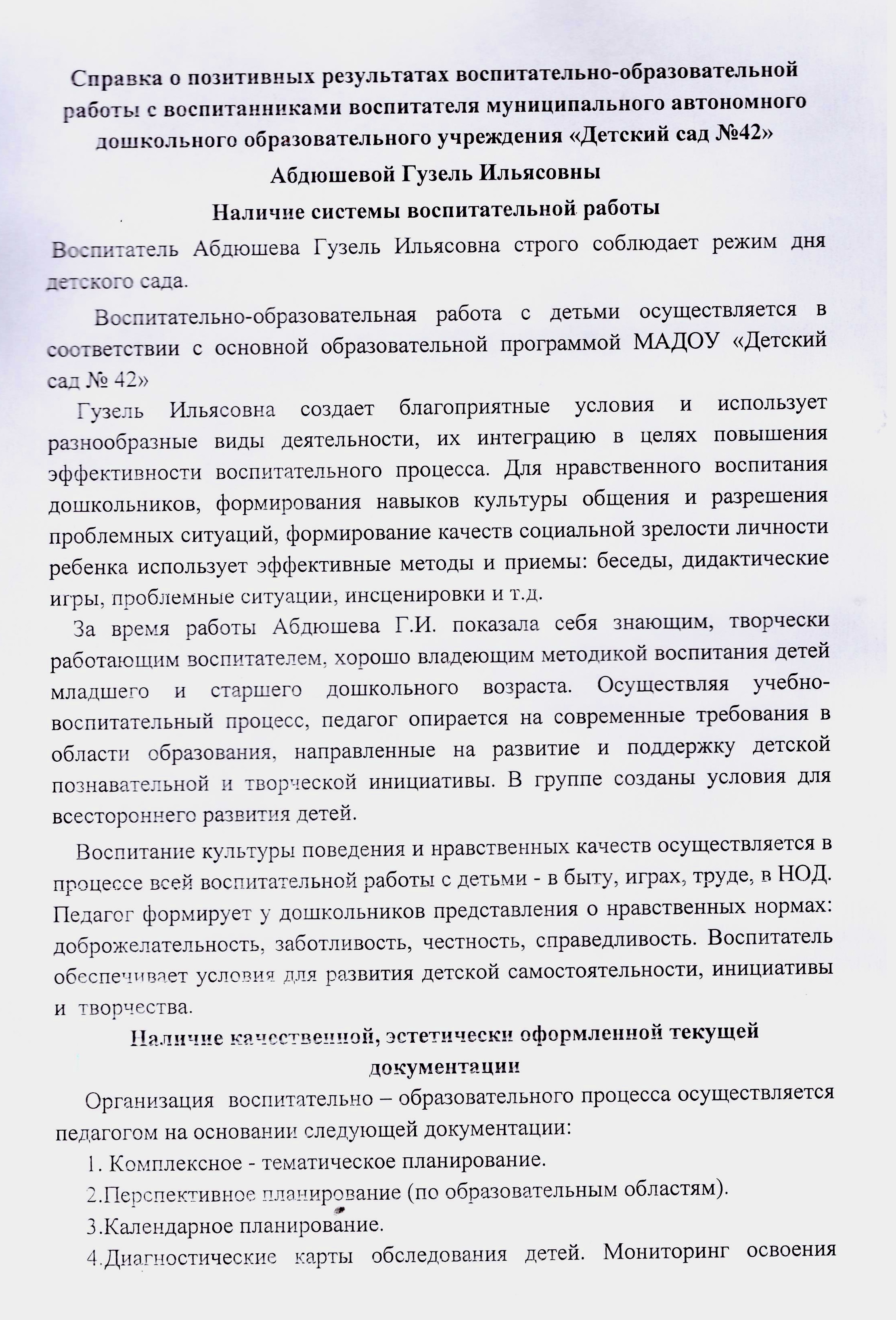 Позитивные результаты  работы с воспитанниками
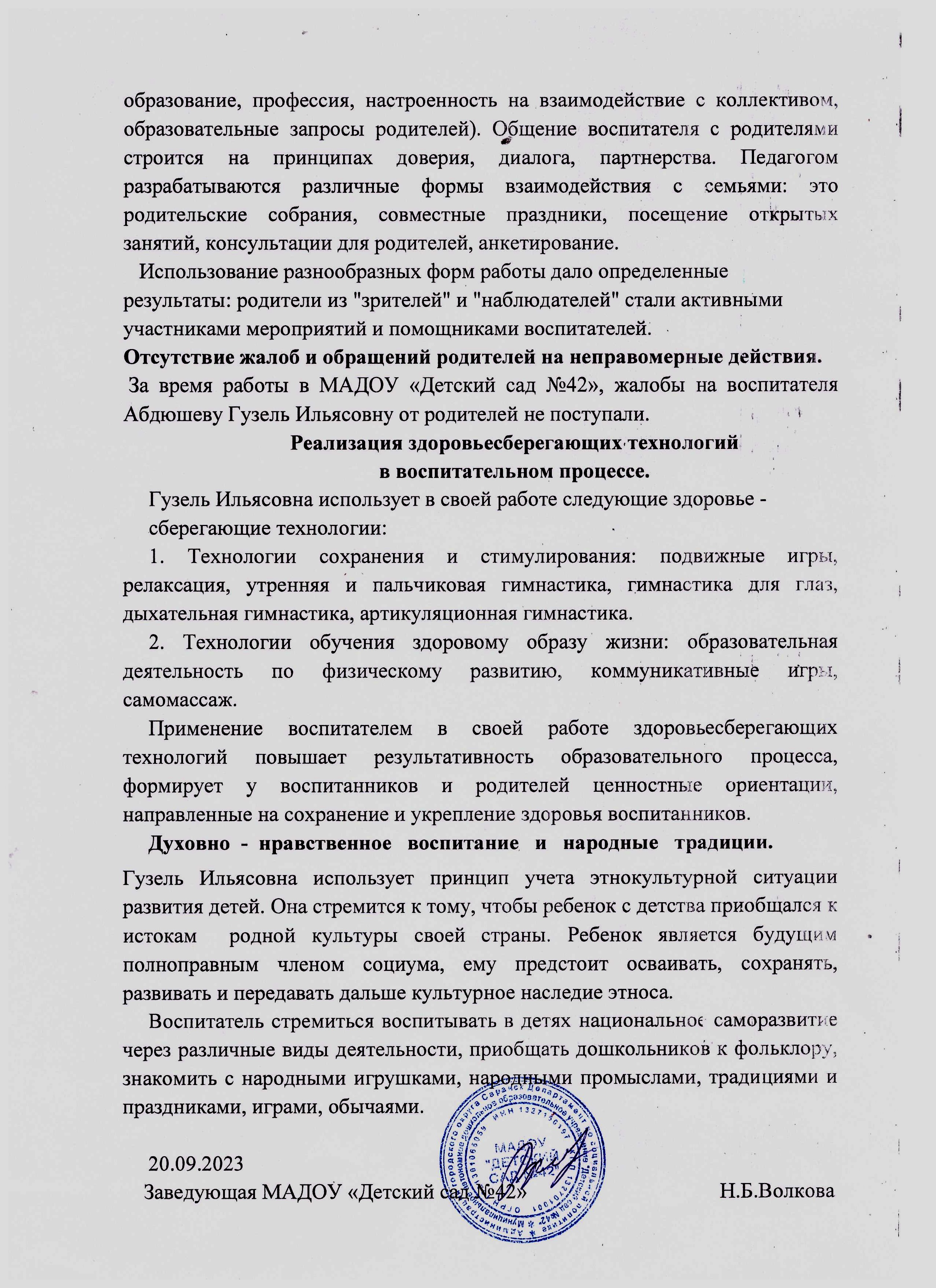 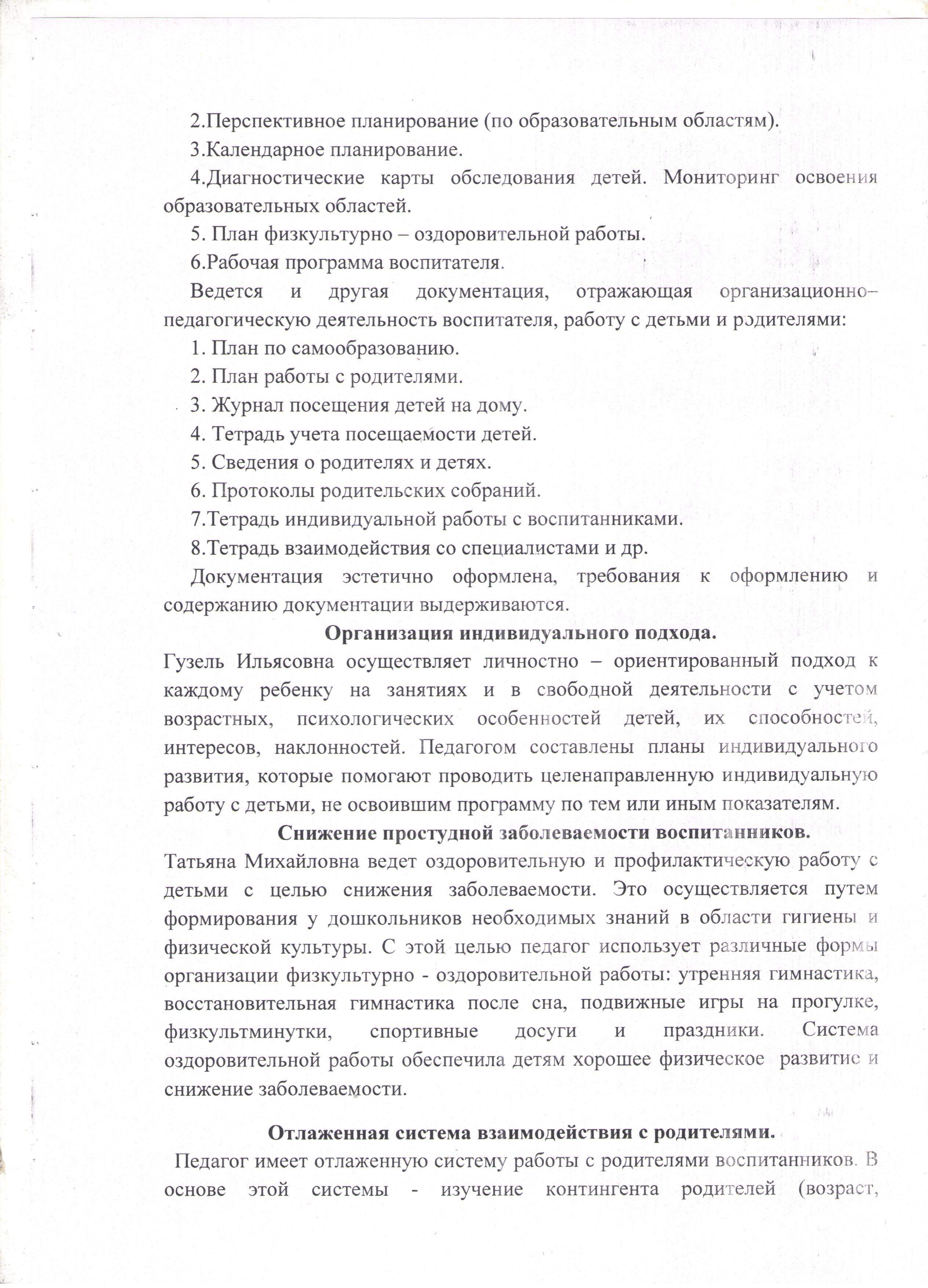 Качество взаимодействия с родителями
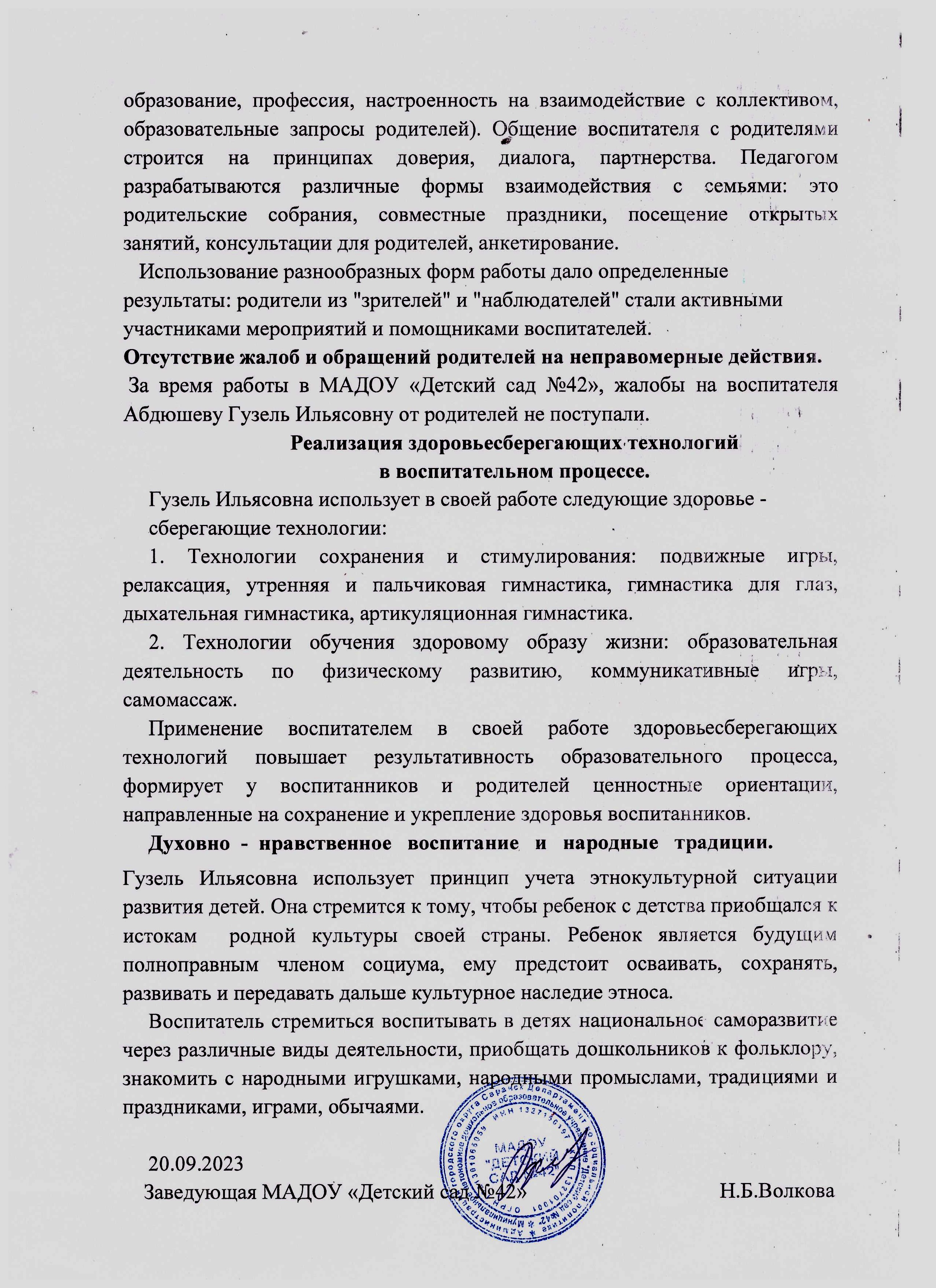 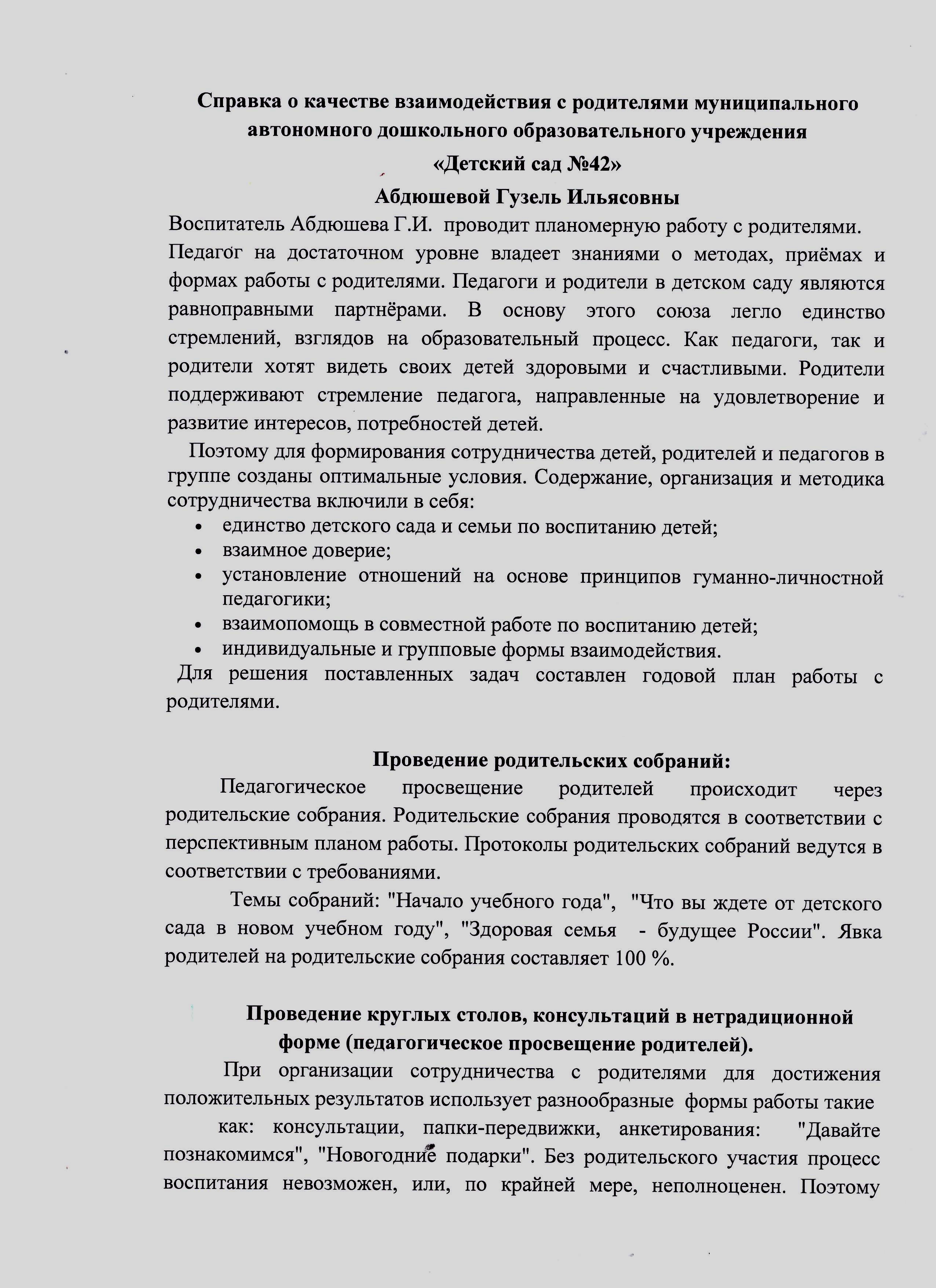 Качество взаимодействия с родителями
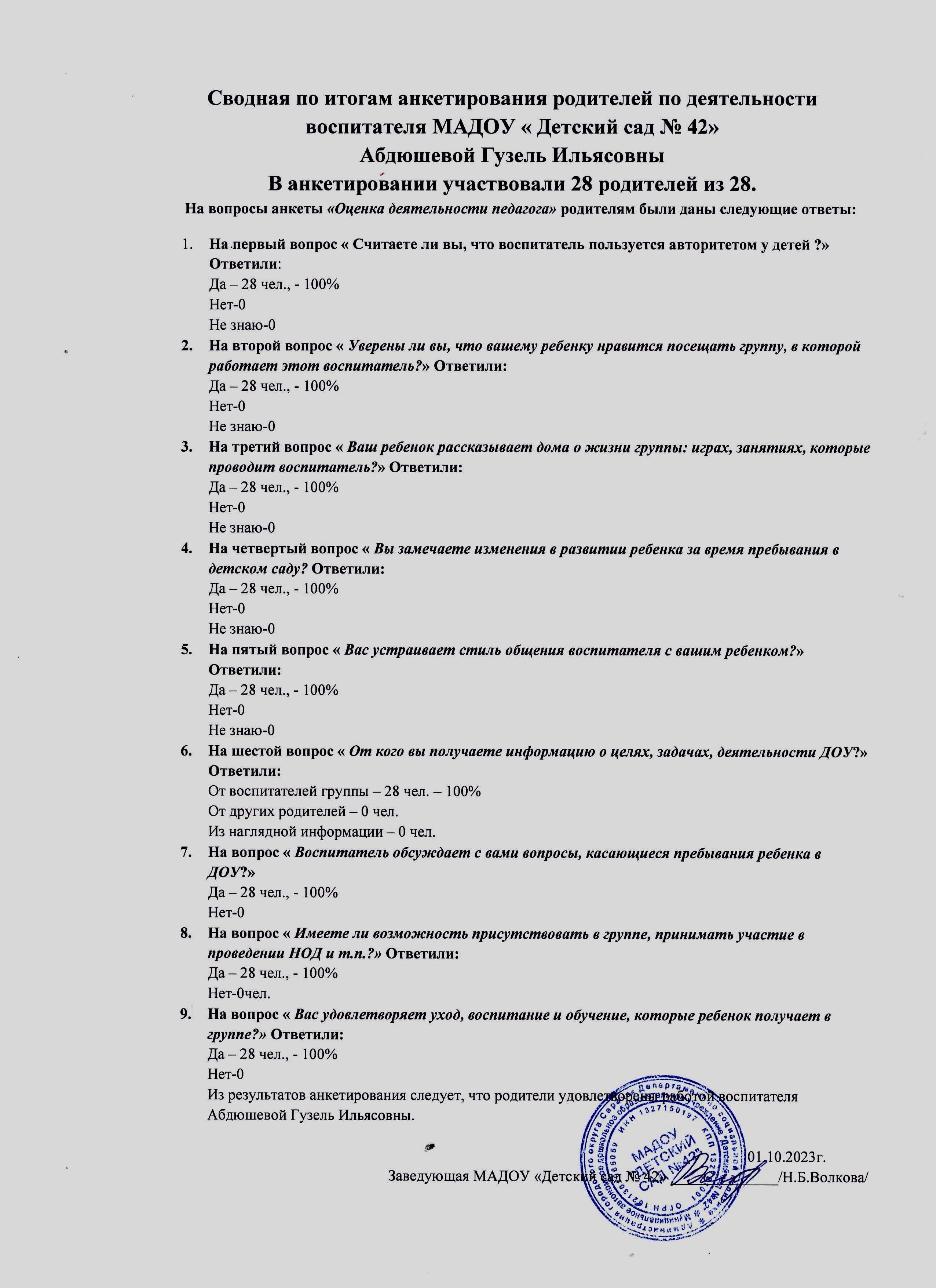 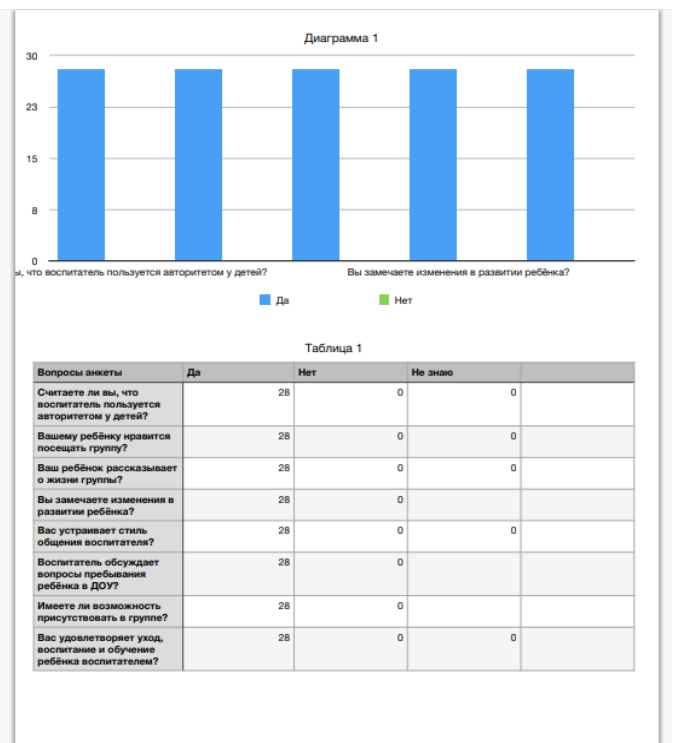 Работа с детьми из социально- неблагополучных семей
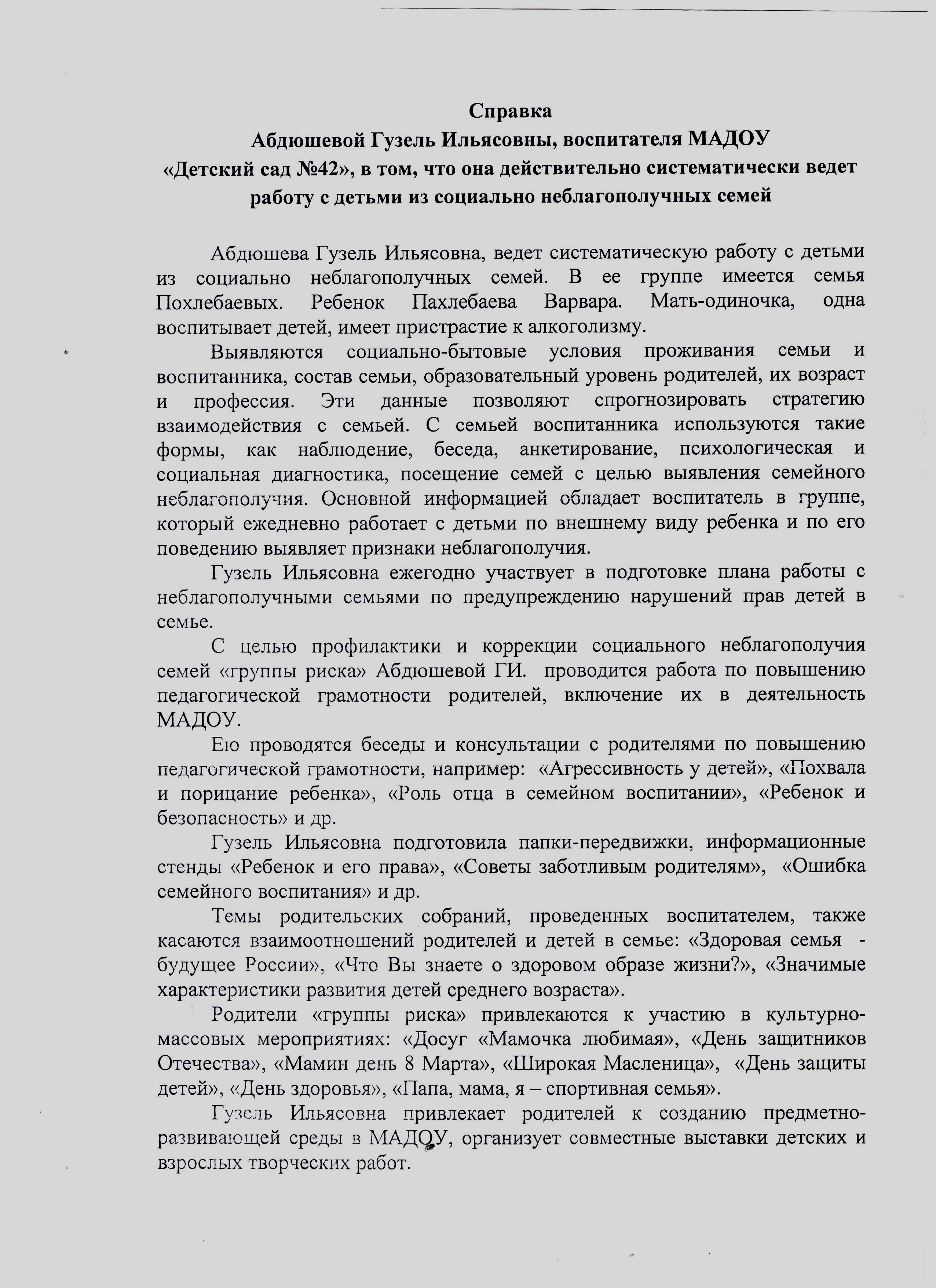 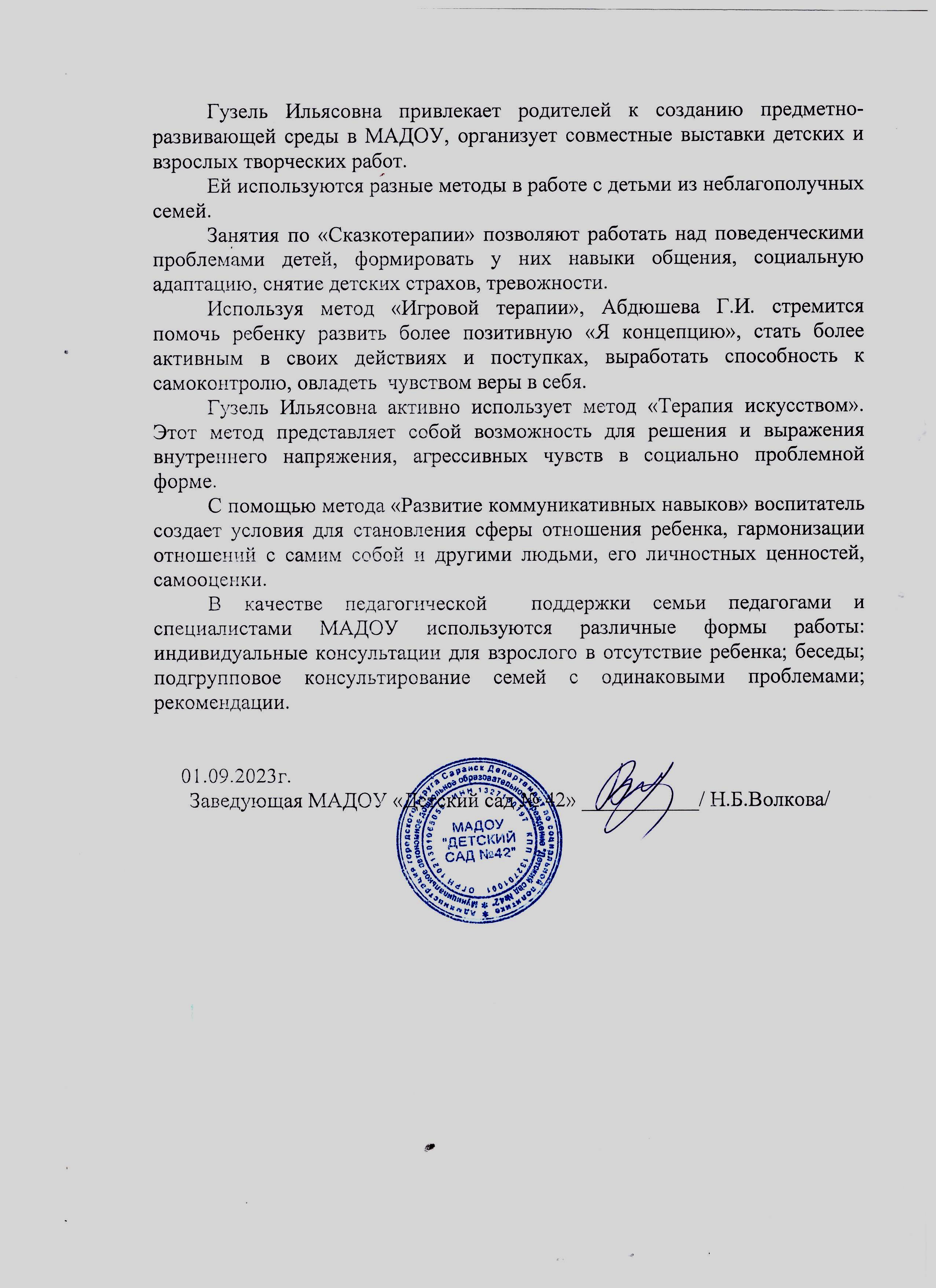 Участие педагога в профессиональных конкурсах
Всероссийский уровень
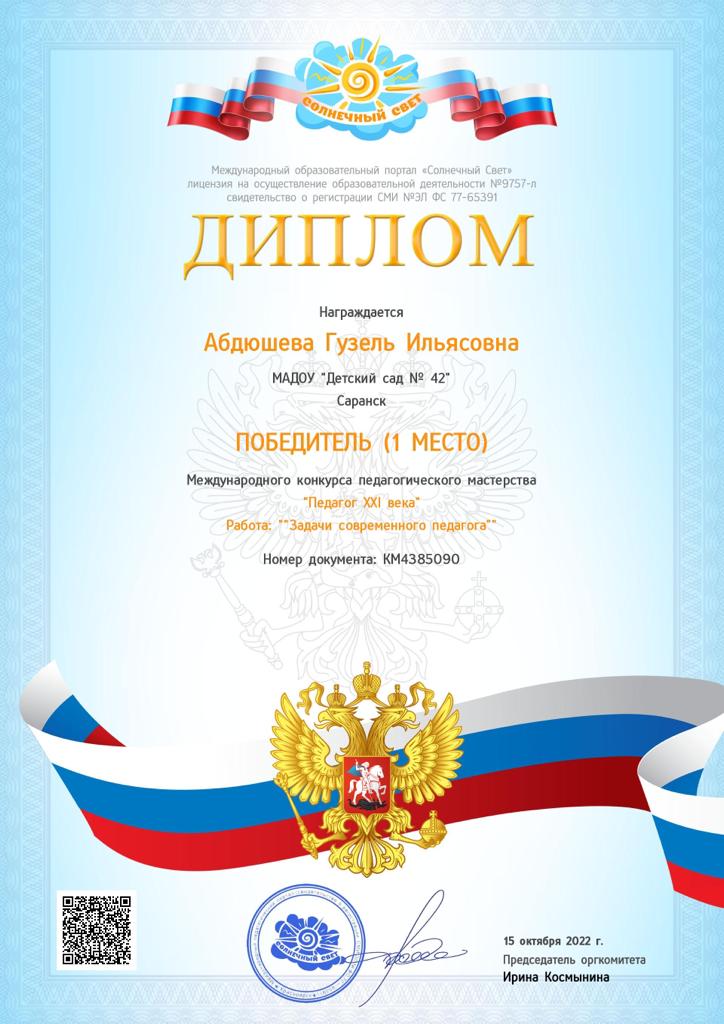 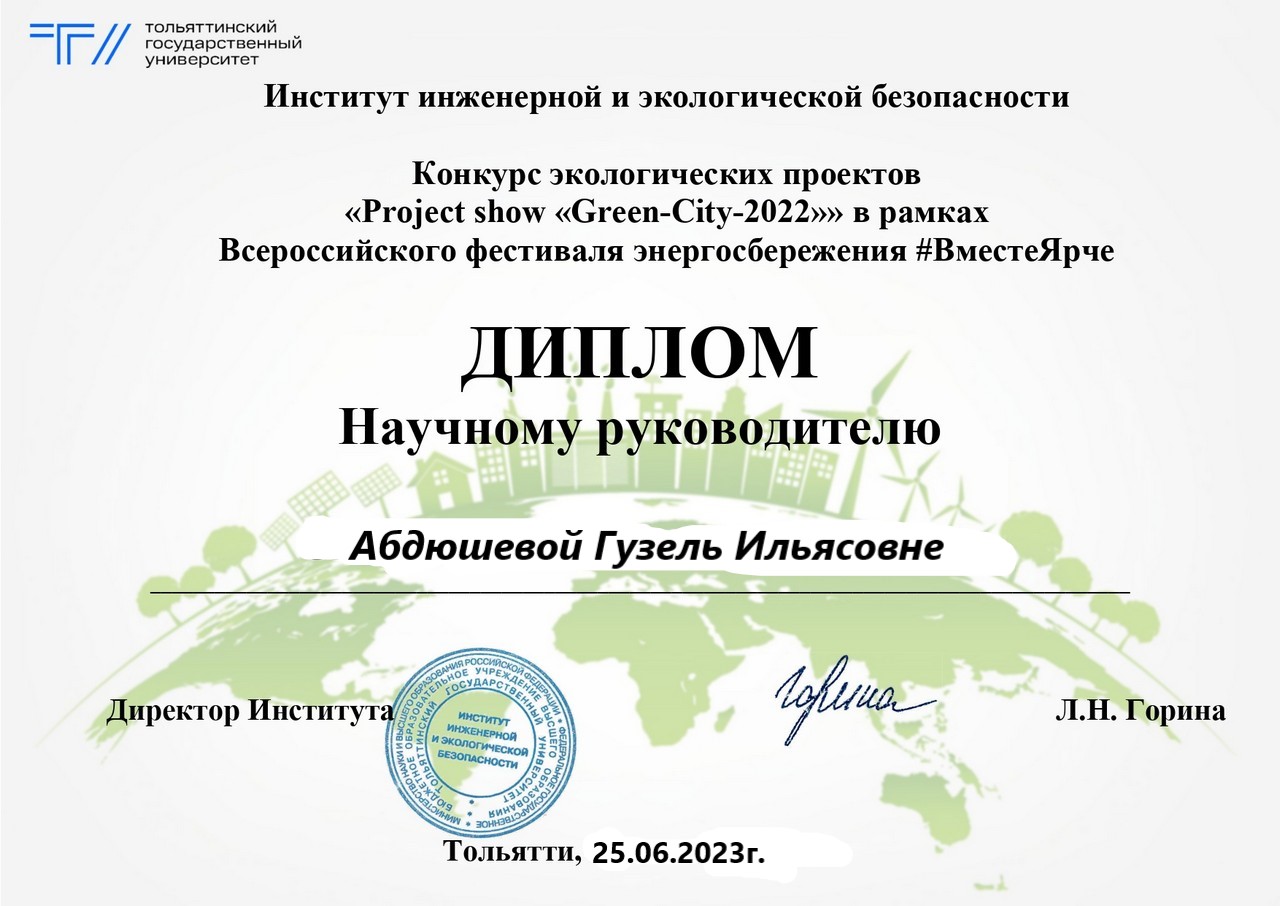 Республиканский уровень
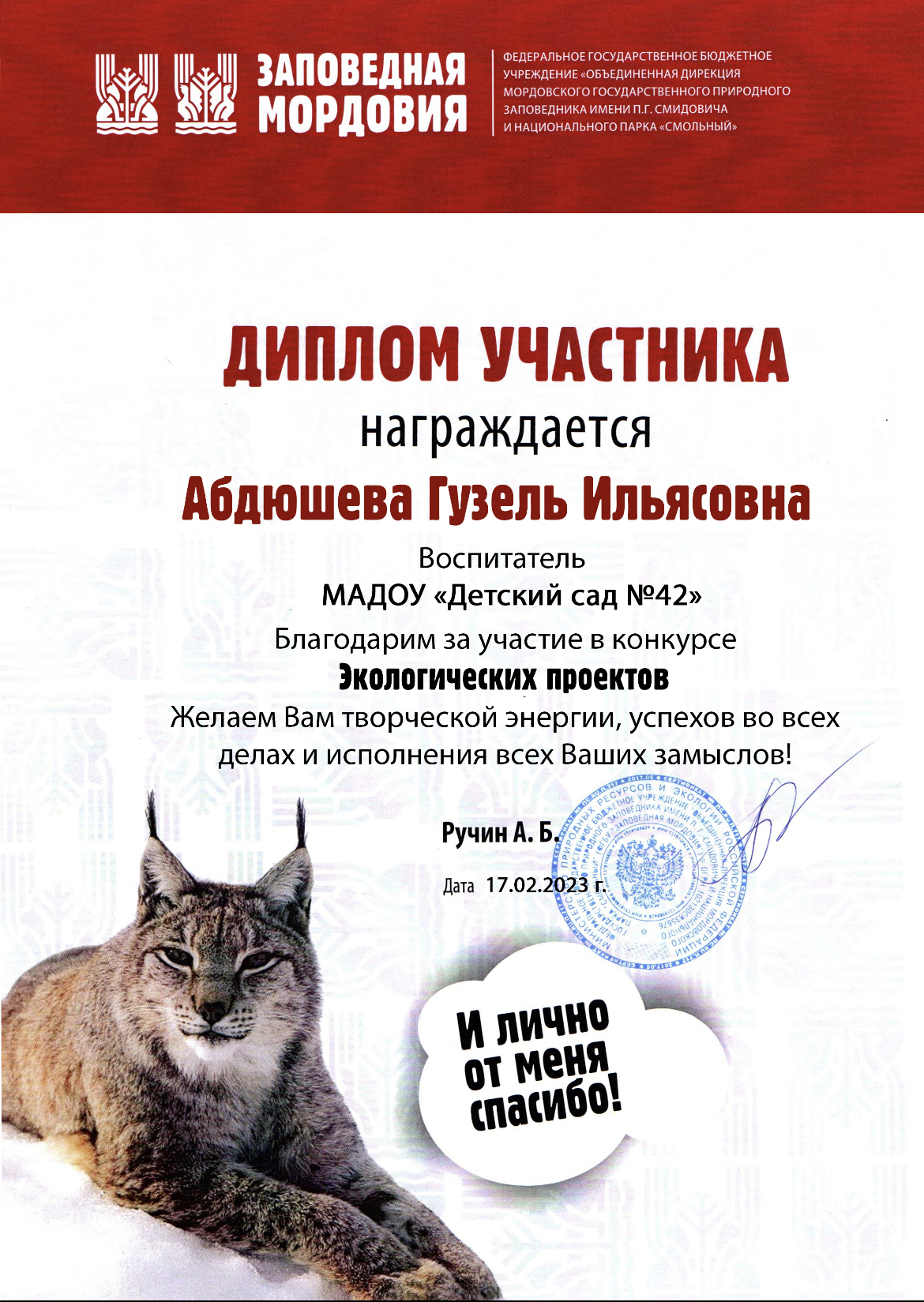 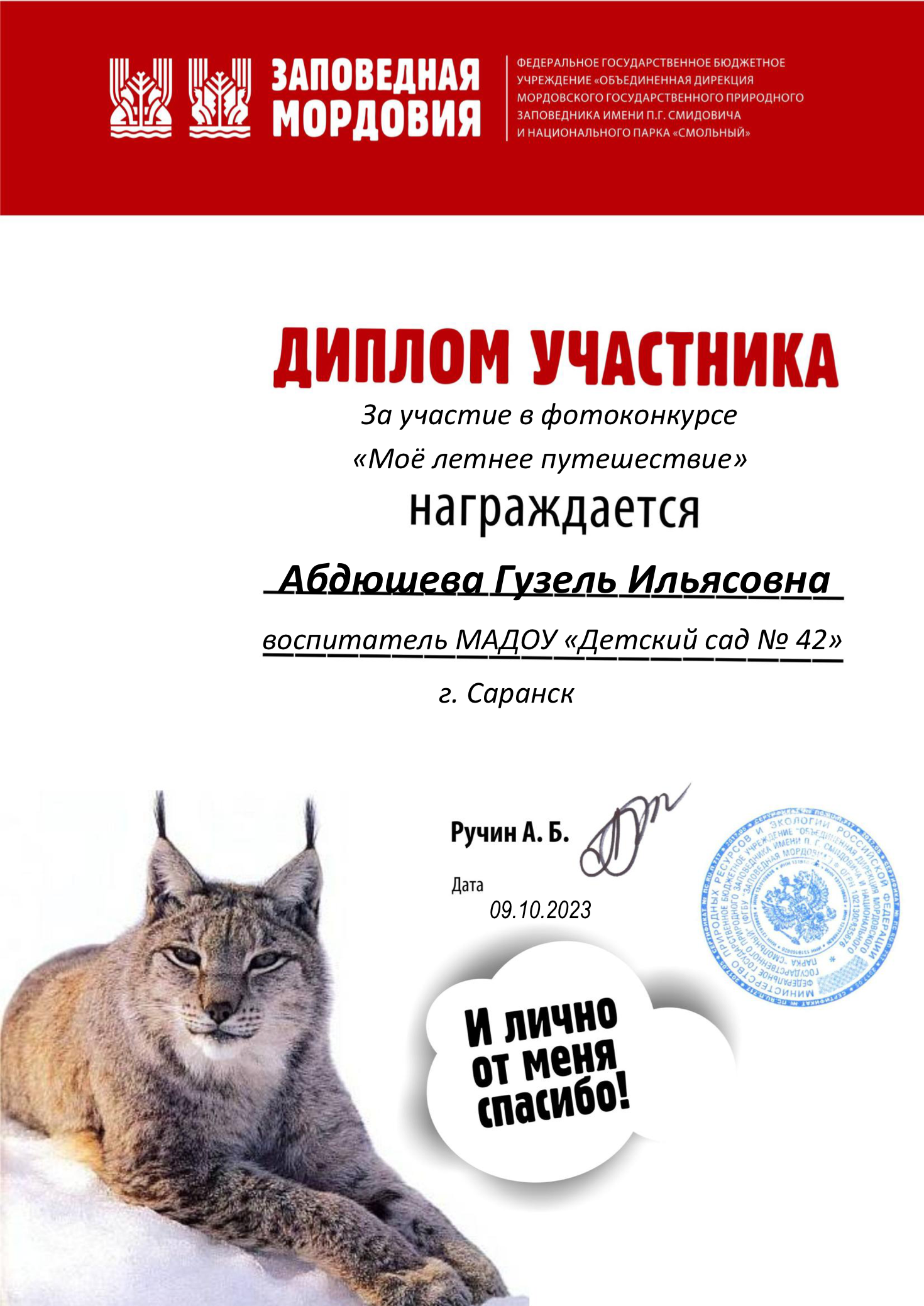 Награды и поощрения
Муниципальный уровень
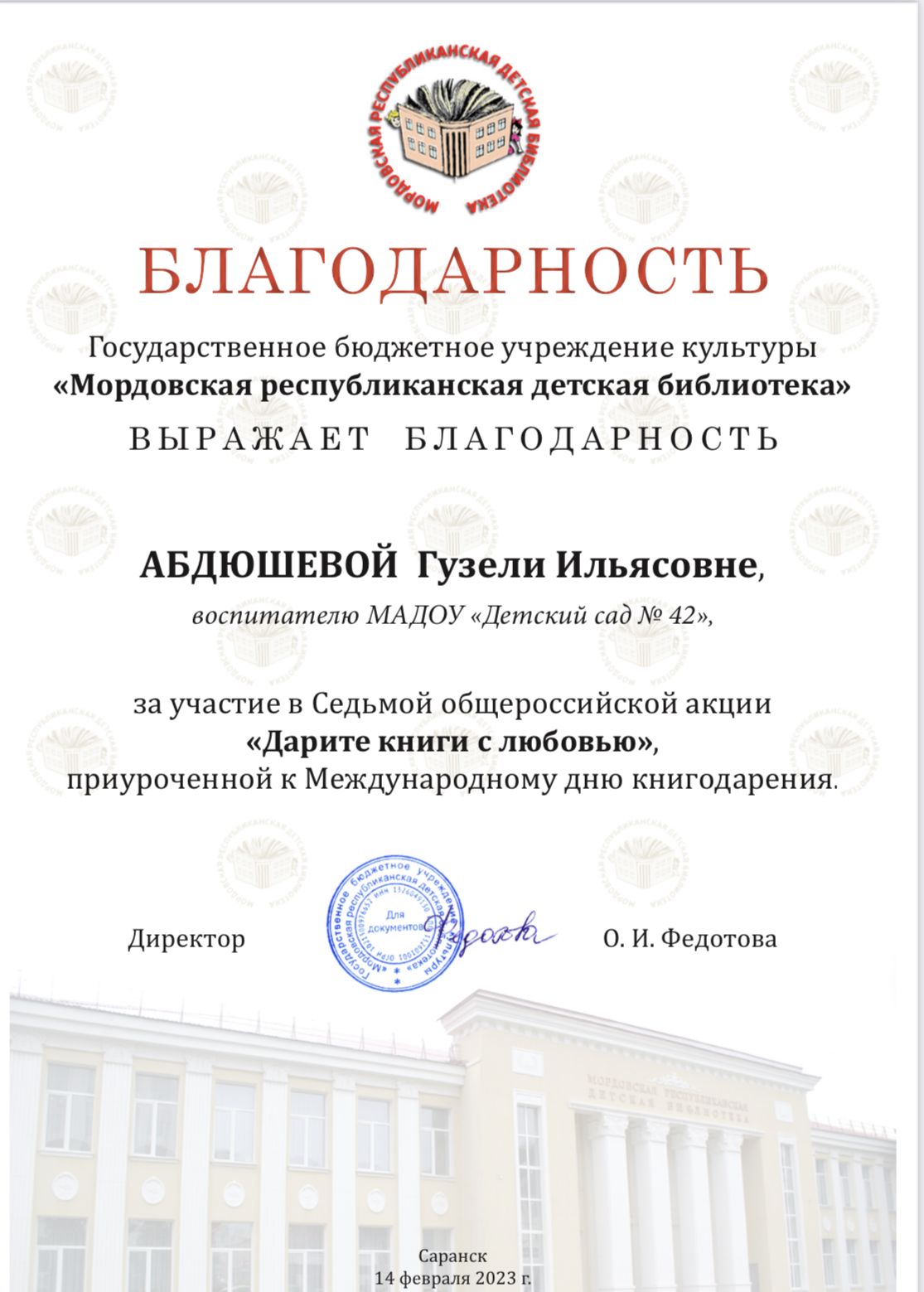 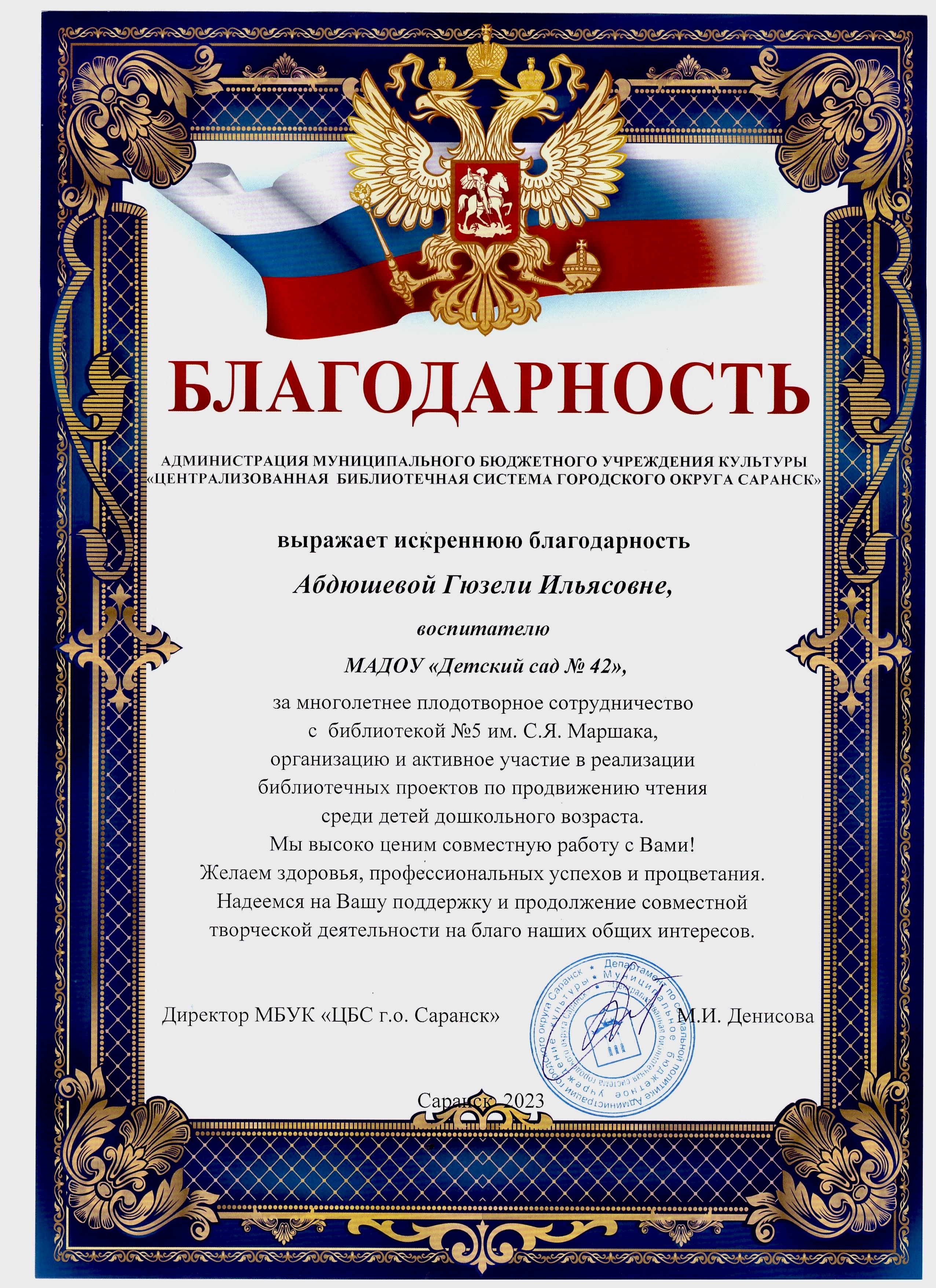 Республиканский уровень
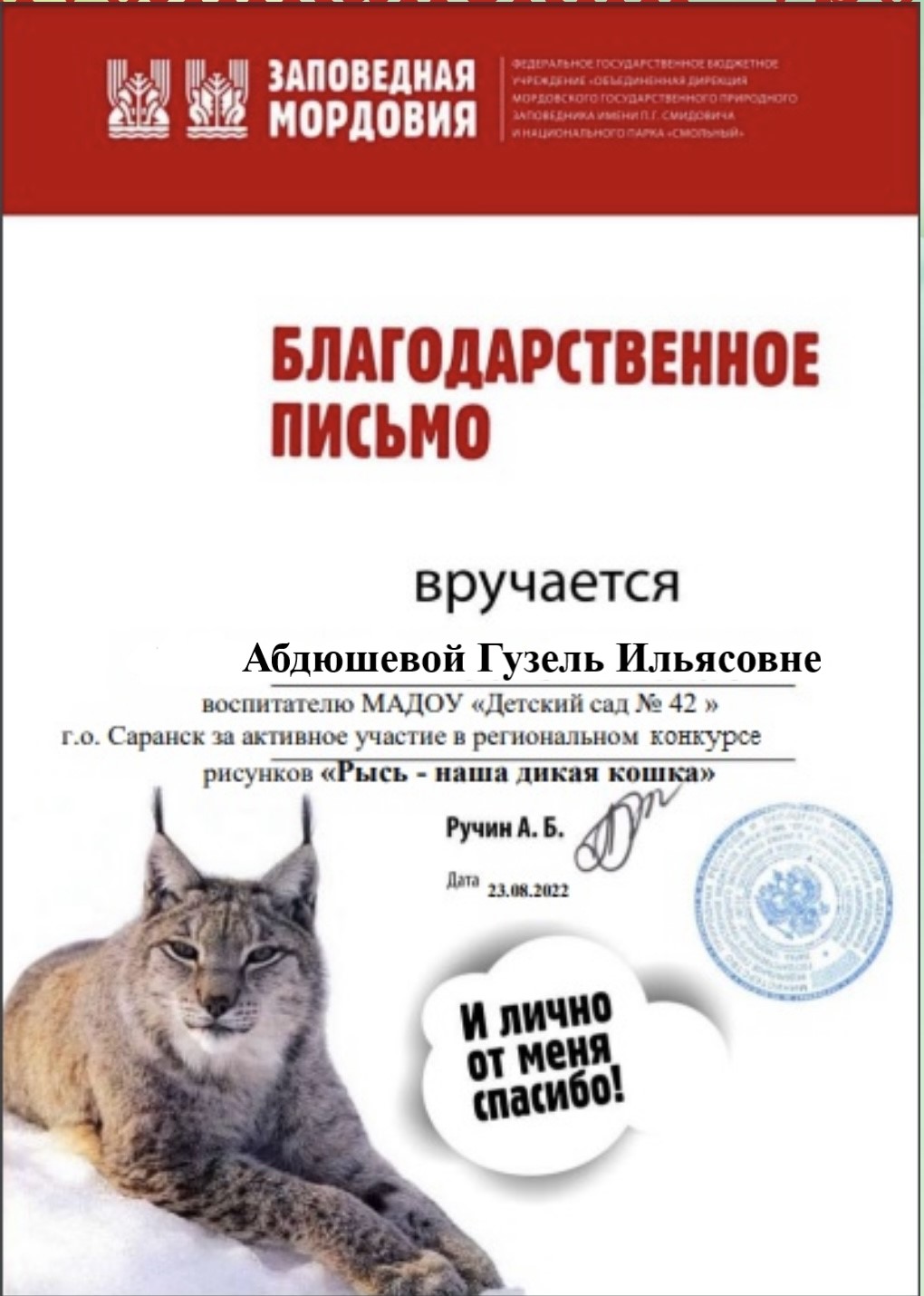 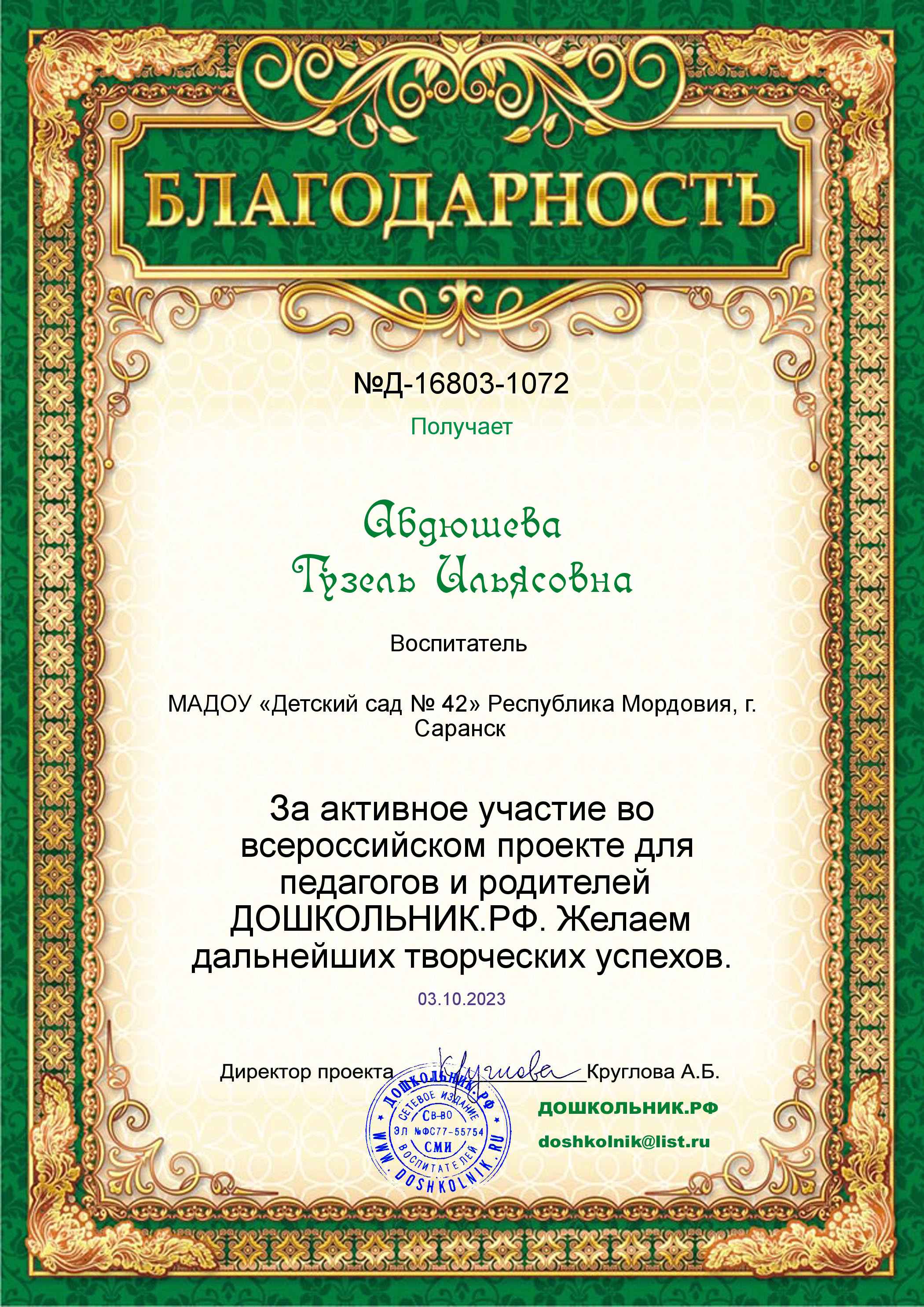 Всероссийский уровень